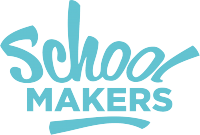 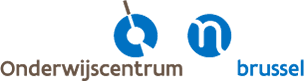 Leerlabo
Onderwijs aan Tieners




sessie 2: Tienerdidactiek
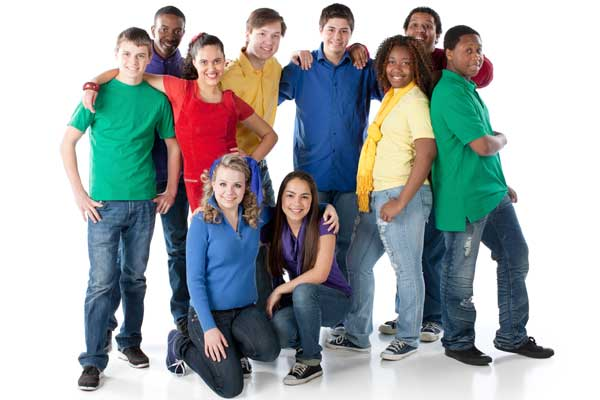 Programma
13u00 - 14u30 
welkom
leerdoelen sessie 2
korte terugblik
executieve functies: opdracht bespreken
krachtige leeromgeving

14u10
pauze

14u30  - 16u00
de cockpit (focus op differentiëren en zelfsturing)
aan de slag met de eigen les
leervraag
vooruitblik en opdracht
doelen sessie 2
Ik kan een krachtige leeromgeving creëren. 
Ik kan de doelen zichtbaar en functioneel maken voor de leerlingen.  
Ik kan de impact op het onderwijsleerproces van mijn leerlingen vergroten door de didactische principes die werken toe te passen in mijn eigen lespraktijk.
Ik kan gericht werken aan de zelfsturing en motivatie van mijn leerlingen.
Ik kan de gekregen inzichten koppelen aan mijn eigen leervraag en zo mijn eigen klaspraktijk versterken.

+ jullie toegevoegde doelen vorige sessie
Wat weten we nog over…
het tienerbrein?
Tieners
Wat weten we nog over… 
de executieve functies?
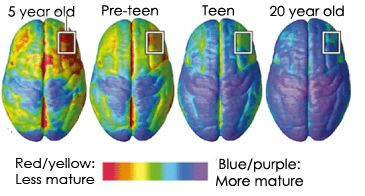 Wat weten we nog over… breindidactiek?
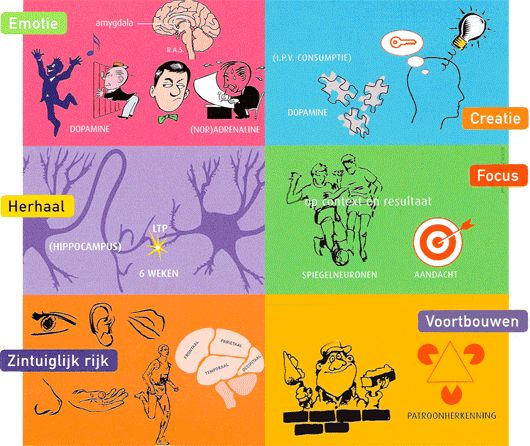 Wat weten we nog over…
de overgang van BaO naar SO?
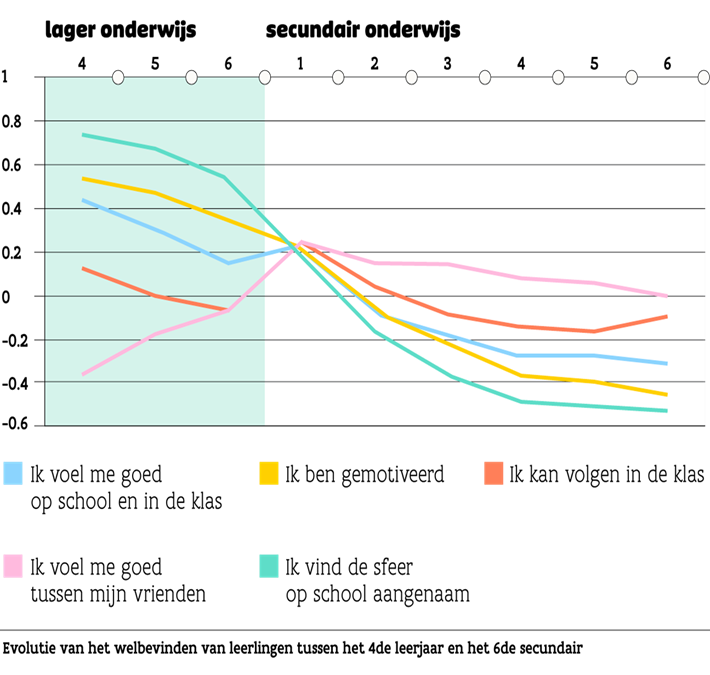 Onderzoek Onderwijsspiegel, 2016
uitwisseling

hoe was het observeren?
hoe zat het met tijd en ruimte?
hoe heb je het observeren ingepast?
wat viel je op bij de observatie?
wat viel je op tijdens de gesprekken met je leerlingen?
Observatie 
executieve functies in de klas
Observatie 
executieve functies in de klas
Analyse van de observatie 

Mentimeter.com
code: 89185
Krachtige leeromgeving
Wat, waarom, hoe?
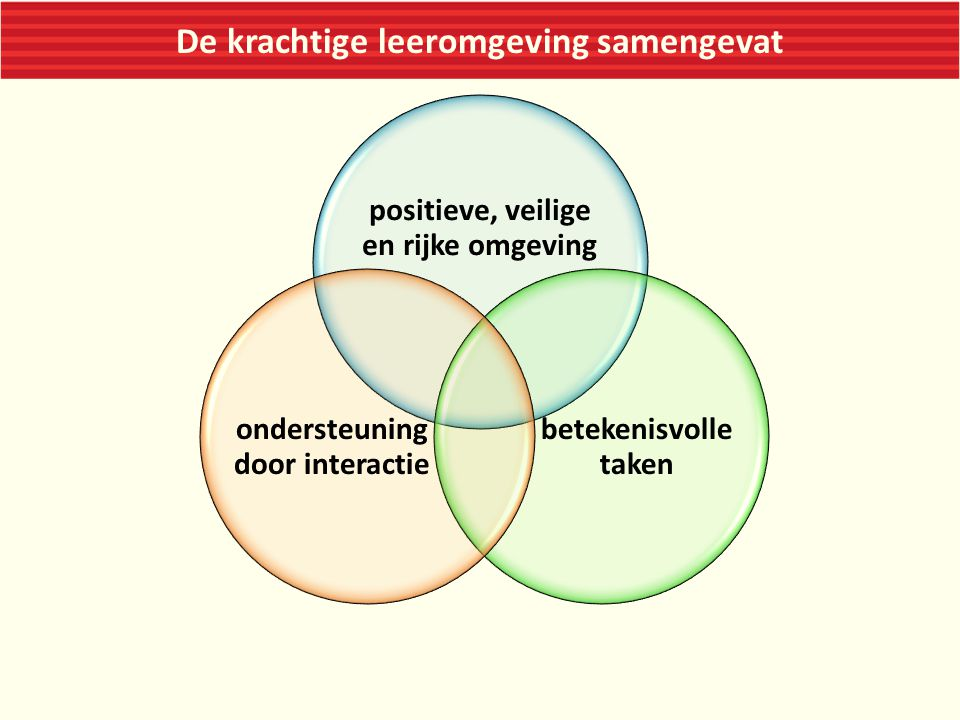 positieve veilige rijke omgeving
welbevinden
klasinrichting/opstelling
klasmanagement
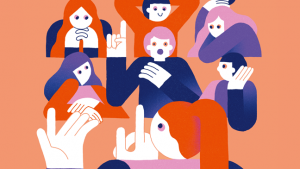 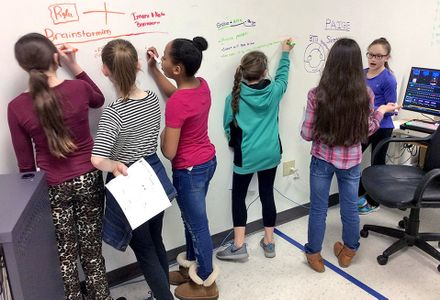 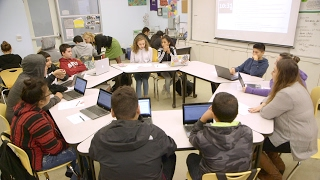 ondersteuning door interactie
interactie tussen leerlingen
interactie leerling/leerkracht
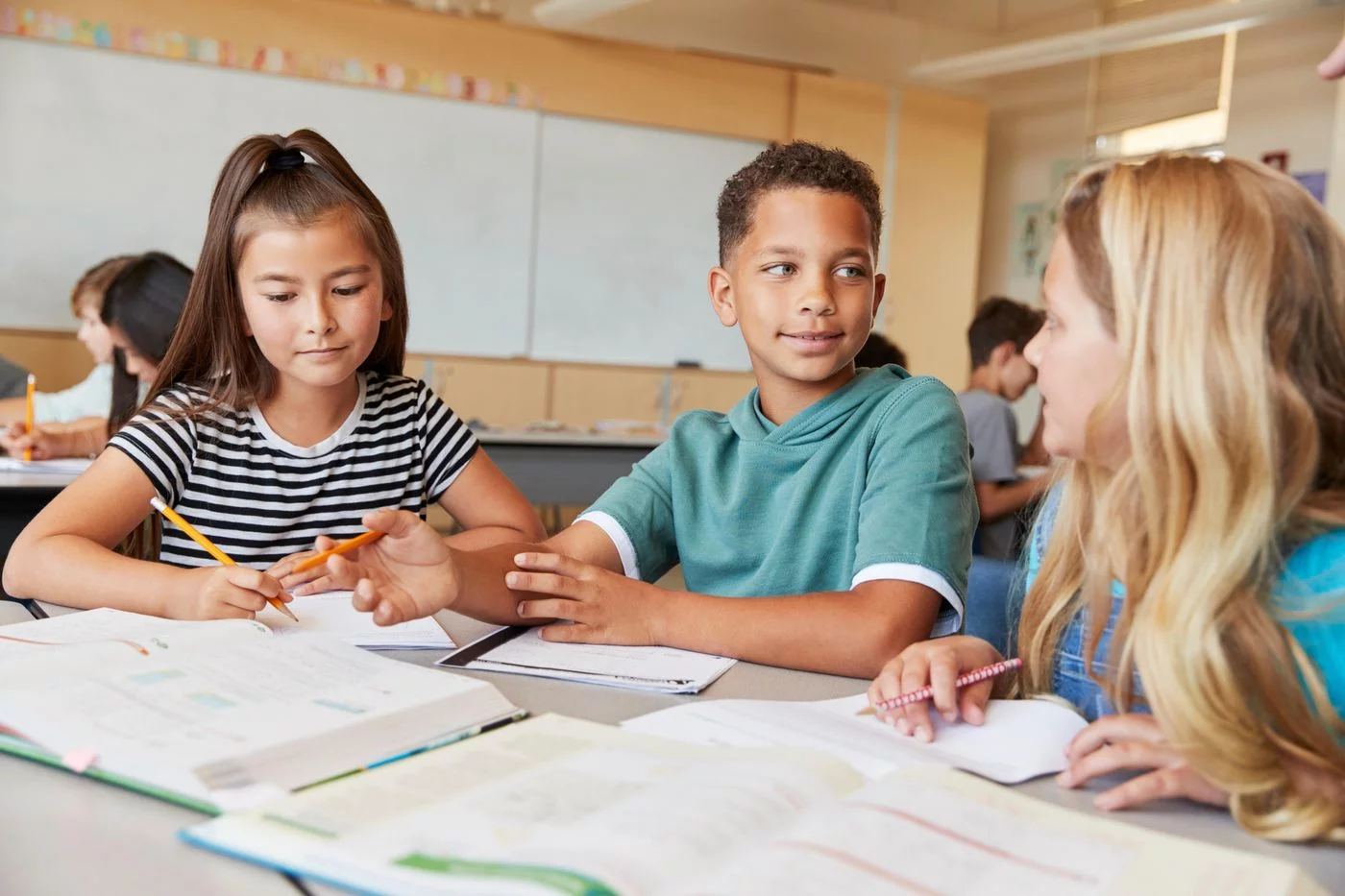 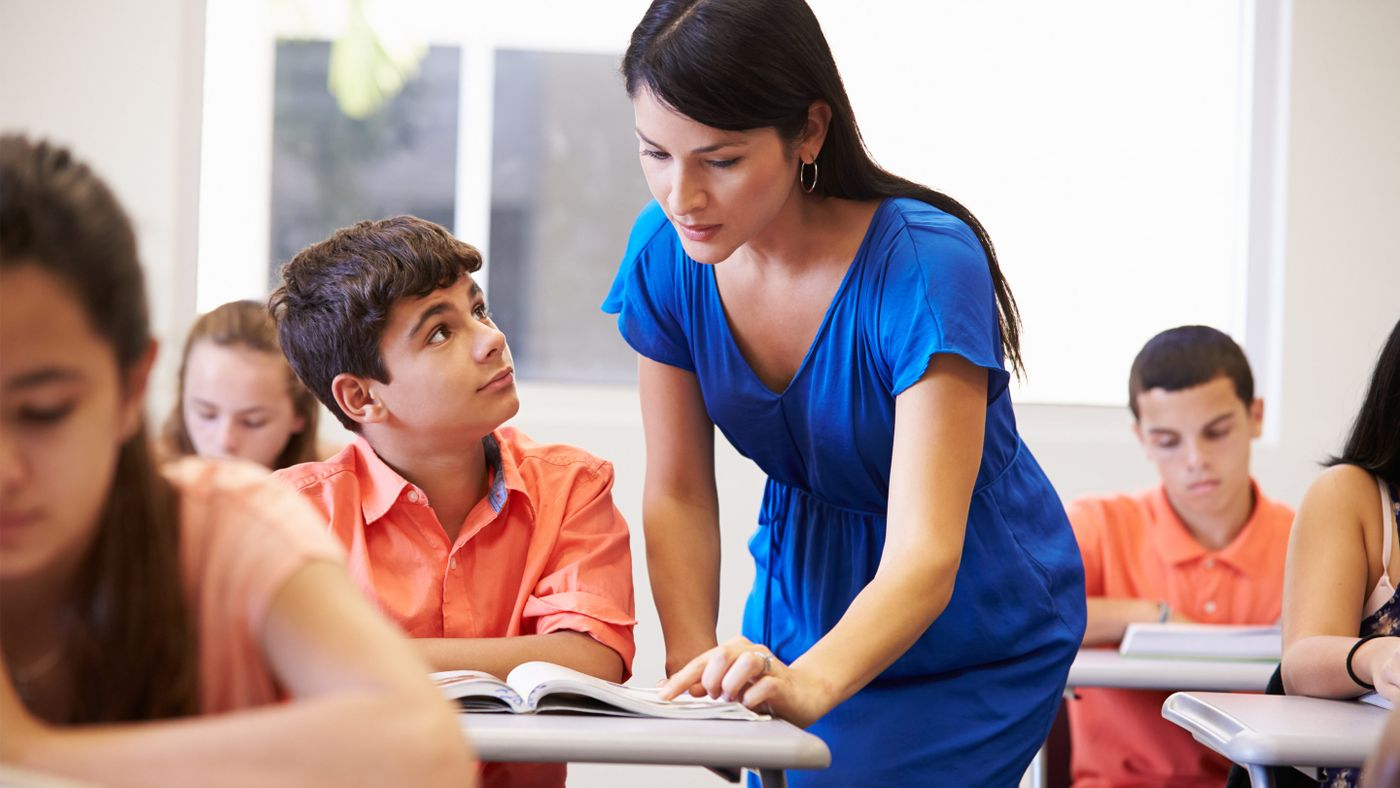 betekenisvolle taken
relevant
functioneel
kloof
motiverend
kansen tot interactie/feedback
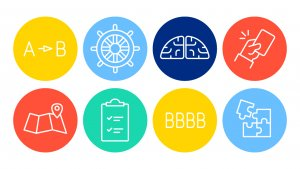 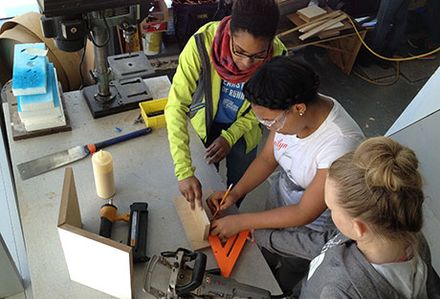 krachtige leeromgeving
Aan de slag

in duo
stel de eigen les voor aan je duopartner
benoem de elementen van een krachtige leeromgeving in de les
steun, sturing, motivatie, inspiratie
pauze
Ready for take off?
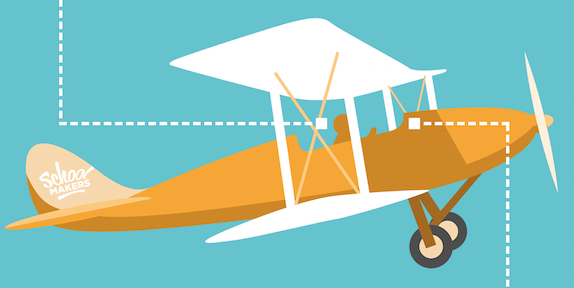 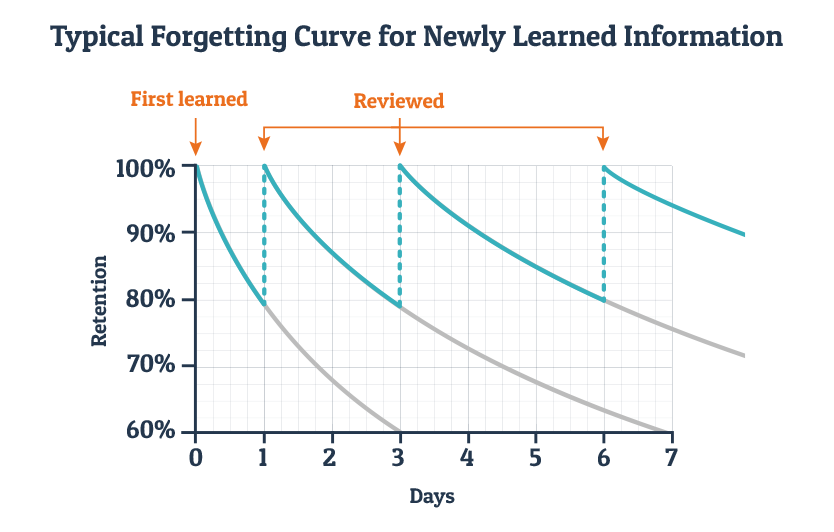 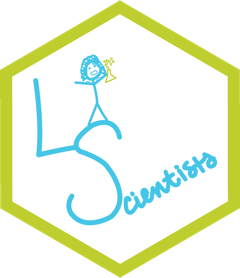 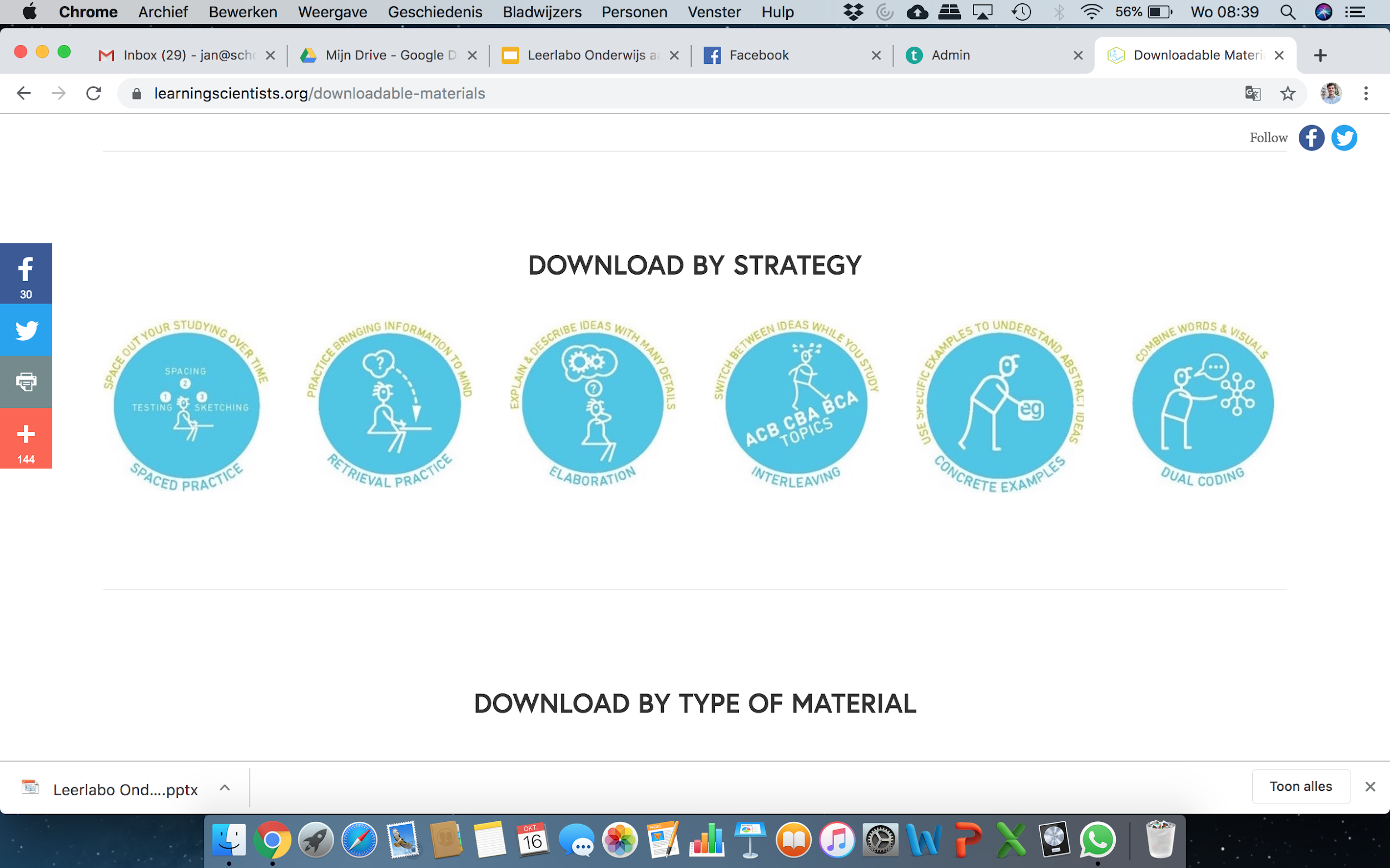 TIPS OM HIERMEE OM TE GAAN
Concreet
Trainen in herinneren
Noteer in 3 kernwoorden wat je nog weet van vorige les. 
Bekend  - benieuwd - bewaard. 
“Wat hebben we vandaag geleerd, Piet?”. 
“Wat hebben we vorige keer geleerd, Piet?”. 

1 week, 1 maand, 1 trimester, half jaar, 1 jaar
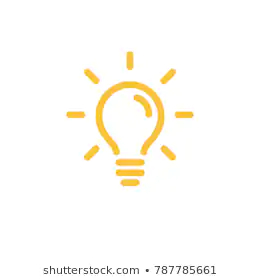 Gelijkenissen
Basisbehoeften
Brein
Welke methode speelt het meest in op hoe het brein werkt en geeft dus de meeste leerwinst?
3 x één uur oefenen                                           OF                                3 uur aan één stuk oefenen 

AAAAAAA
BBBBBBB                                                          OF                                                              ABBBC
CCCCCCCC                                                                                                                         CCBBA

Tekst            OF            tekst + beeld           OF           tekst + geluid           OF         tekst + schema
[Speaker Notes: In duo 2’]
TIPS OM HIERMEE OM TE GAAN
Concreet
Trainen in herinneren
Gespreide inoefening
Doorbreek de “illusie van vloeiendheid”. 
Beter 3 x een uurtje oefenen dan 3u aan één stuk.
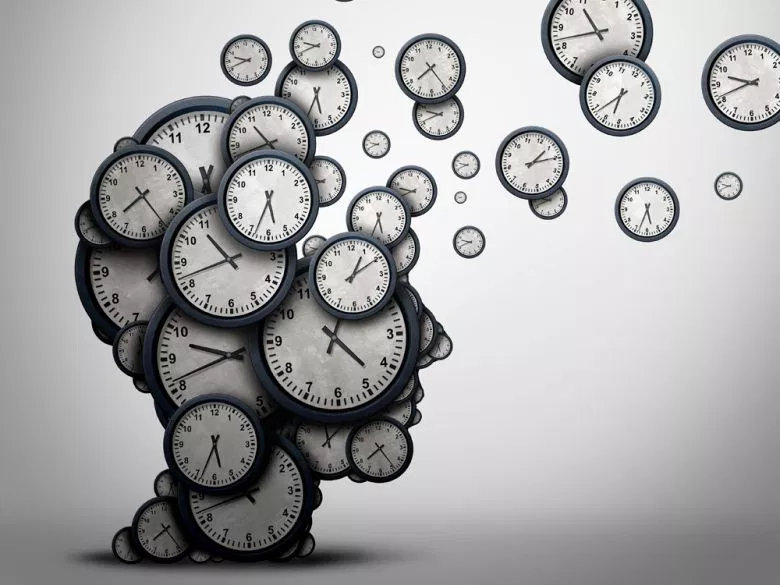 TIPS OM HIERMEE OM TE GAAN
Concreet
Trainen in herinneren
Gespreide inoefening
Afwisseling
Bij maken van opdrachten niet blijven hangen in:
AAAAAAA
BBBBBBB
CCCCCCCC
Maar voldoende snel overstappen op
ABBBC
CCBBA
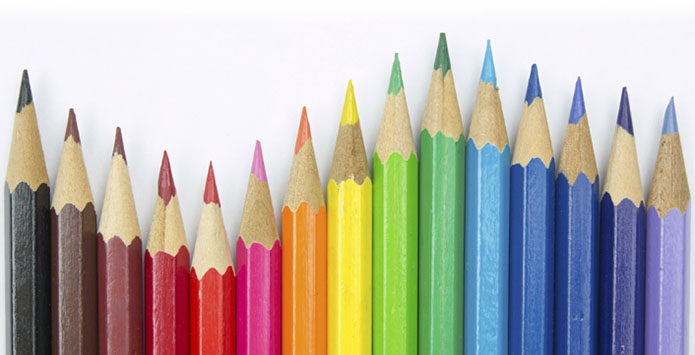 TIPS OM HIERMEE OM TE GAAN
Concreet
Trainen in herinneren
Gespreide inoefening
Afwisseling
Dual coding
Stelregel: laat info op 2 manieren binnenkomen. 
Tekst + beeld. 
Tekst + geluid
Tekst + schema
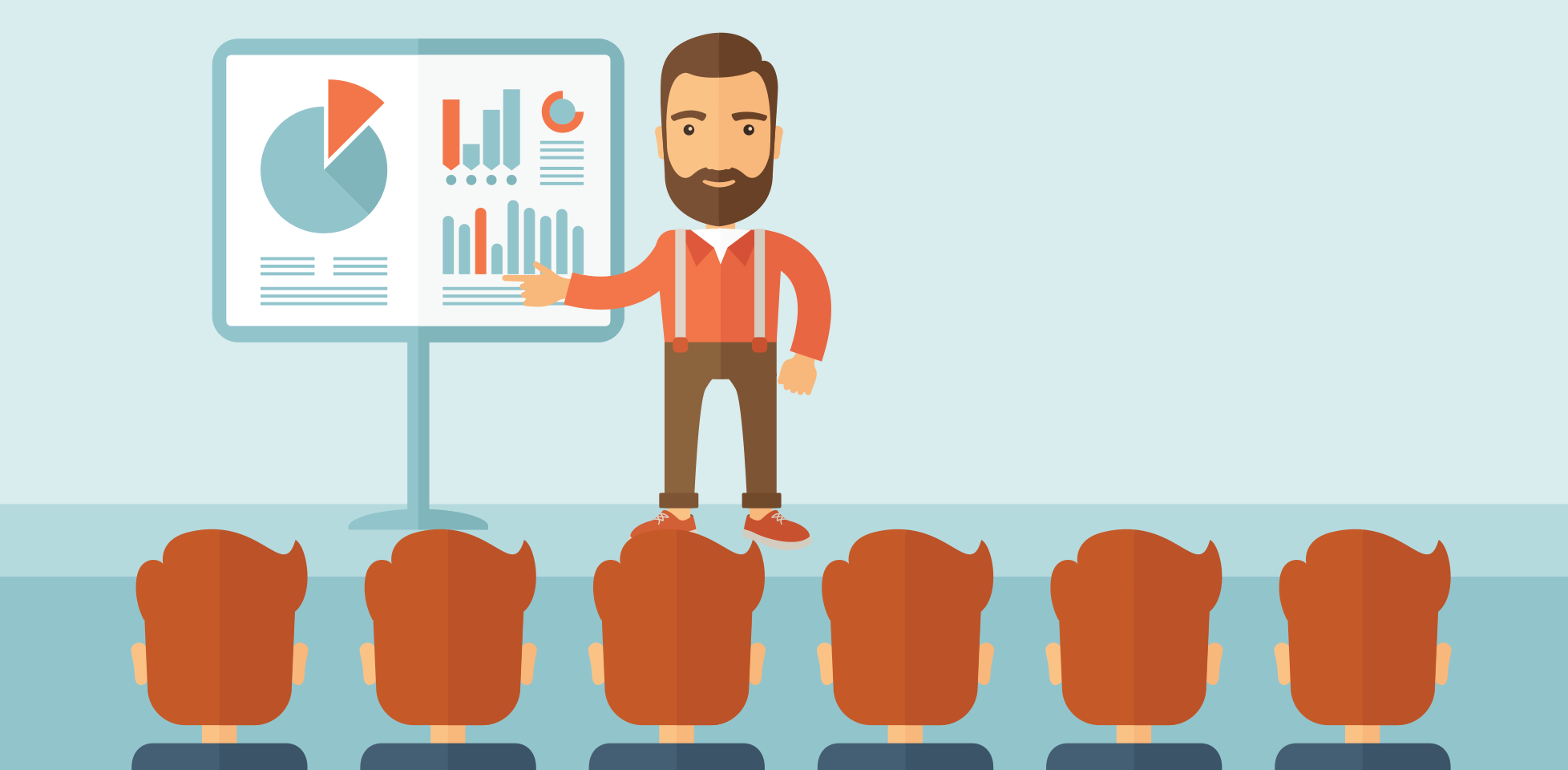 TIPS OM HIERMEE OM TE GAAN
Concreet
Trainen in herinneren
Gespreide inoefening
Afwisseling
Dual coding 
Organiseer je ideeën
TIPS OM HIERMEE OM TE GAAN
Concreet
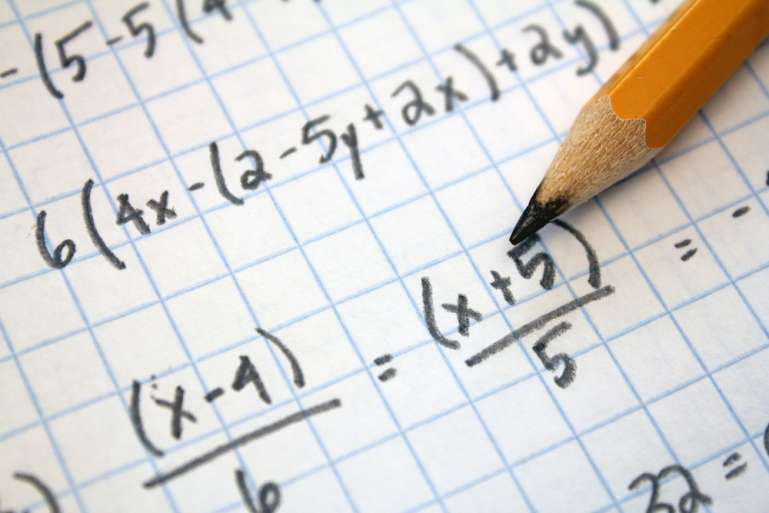 Trainen in herinneren
Gespreide inoefening
Afwisseling
Dual coding 
Uitgewerkte voorbeelden
TIPS OM HIERMEE OM TE GAAN
Concreet
Trainen in herinneren
Gespreide inoefening
Afwisseling
Dual coding 
Organiseer je ideeën
Activeer leerlingen
Ga snel over naar begeleide opdrachten en daarna zelfstandige of groepsopdrachten. 
Hanteer werkvormen. 
Laat cursisten zelf vragen bedenken. 
Gebruik authentieke opdrachten -> werk naar een “echt” eindresultaat toe. 
...
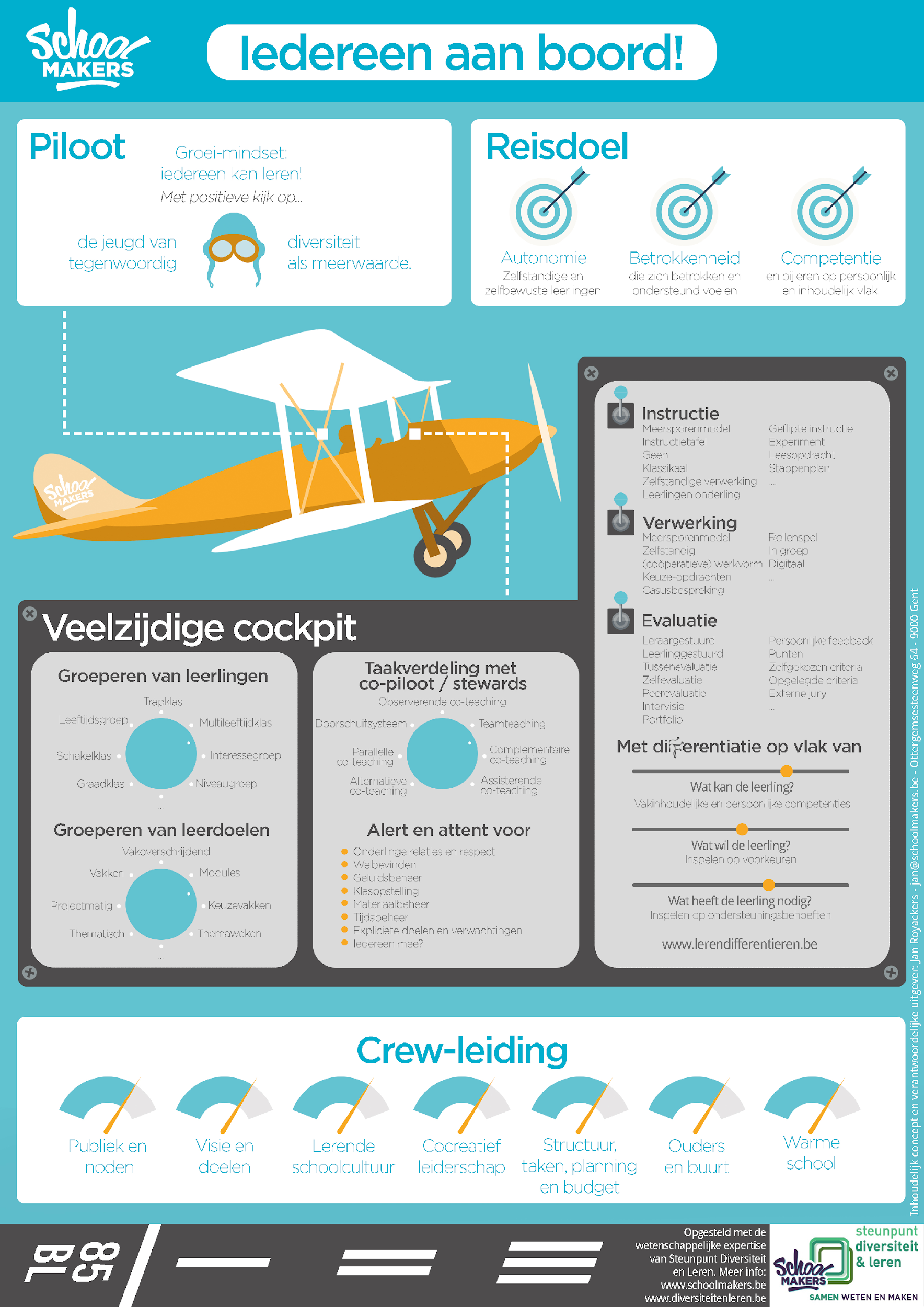 DIFFERENTIATIE IS….
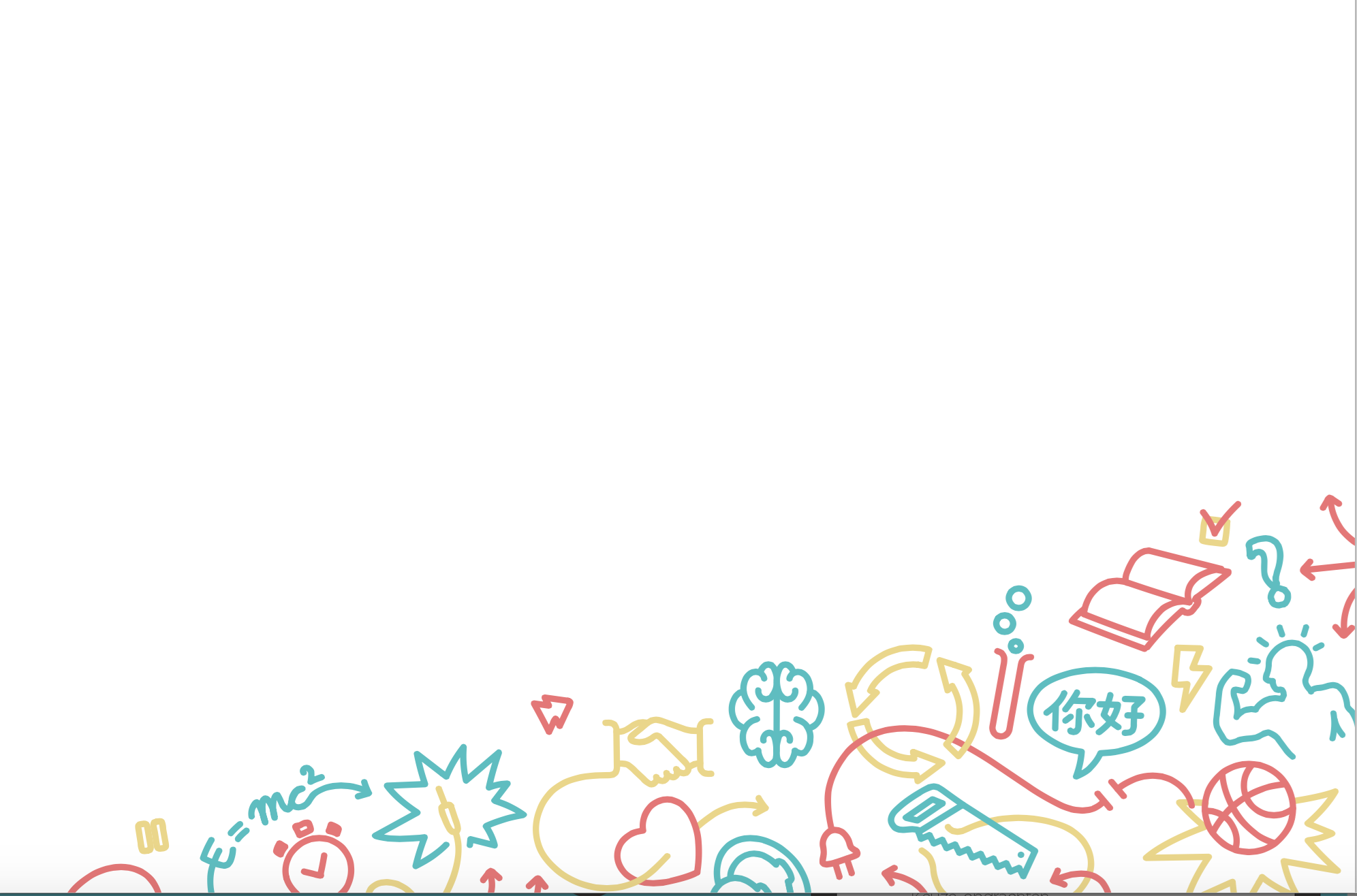 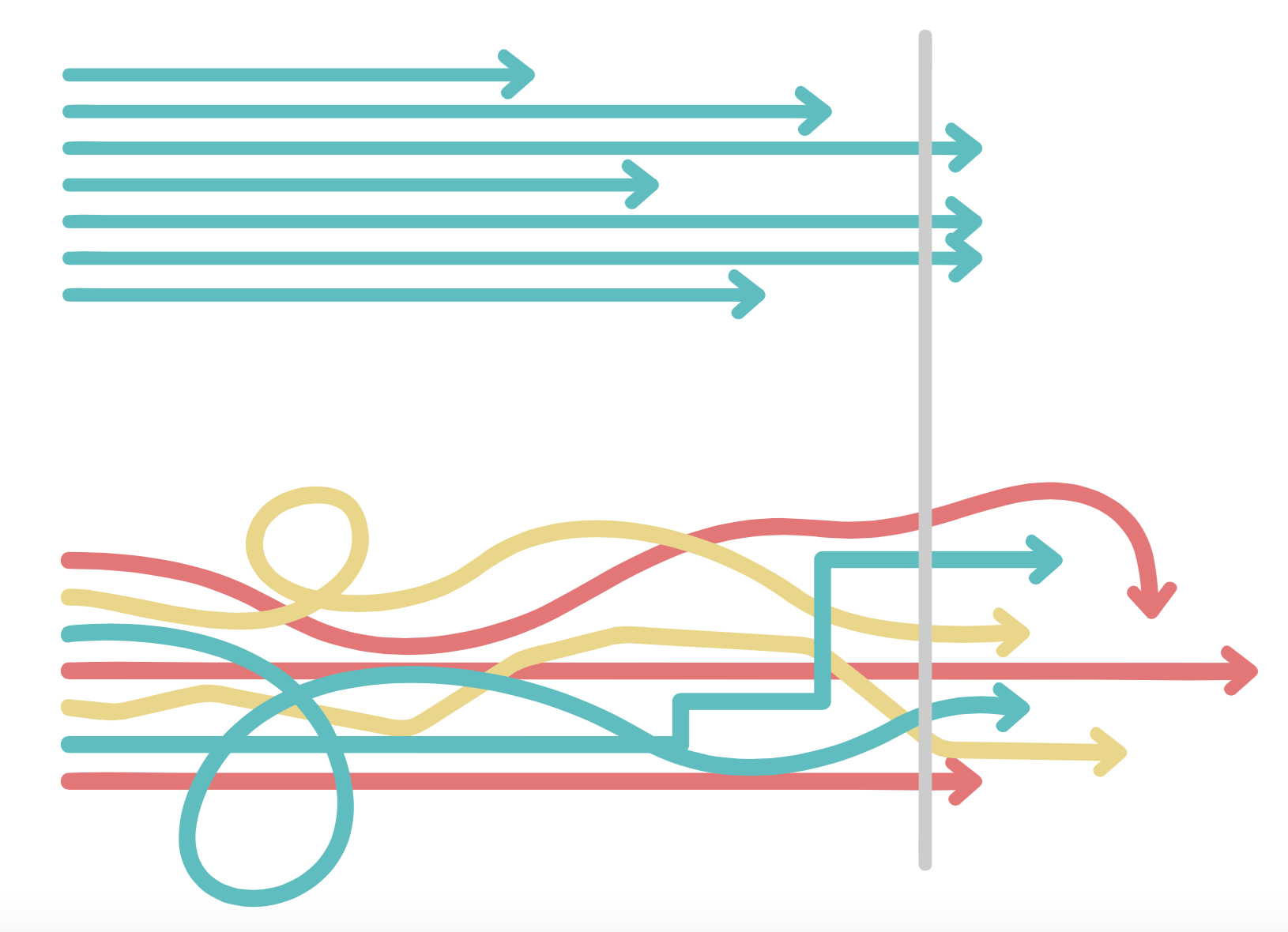 DIFFERENTIATIE IS…
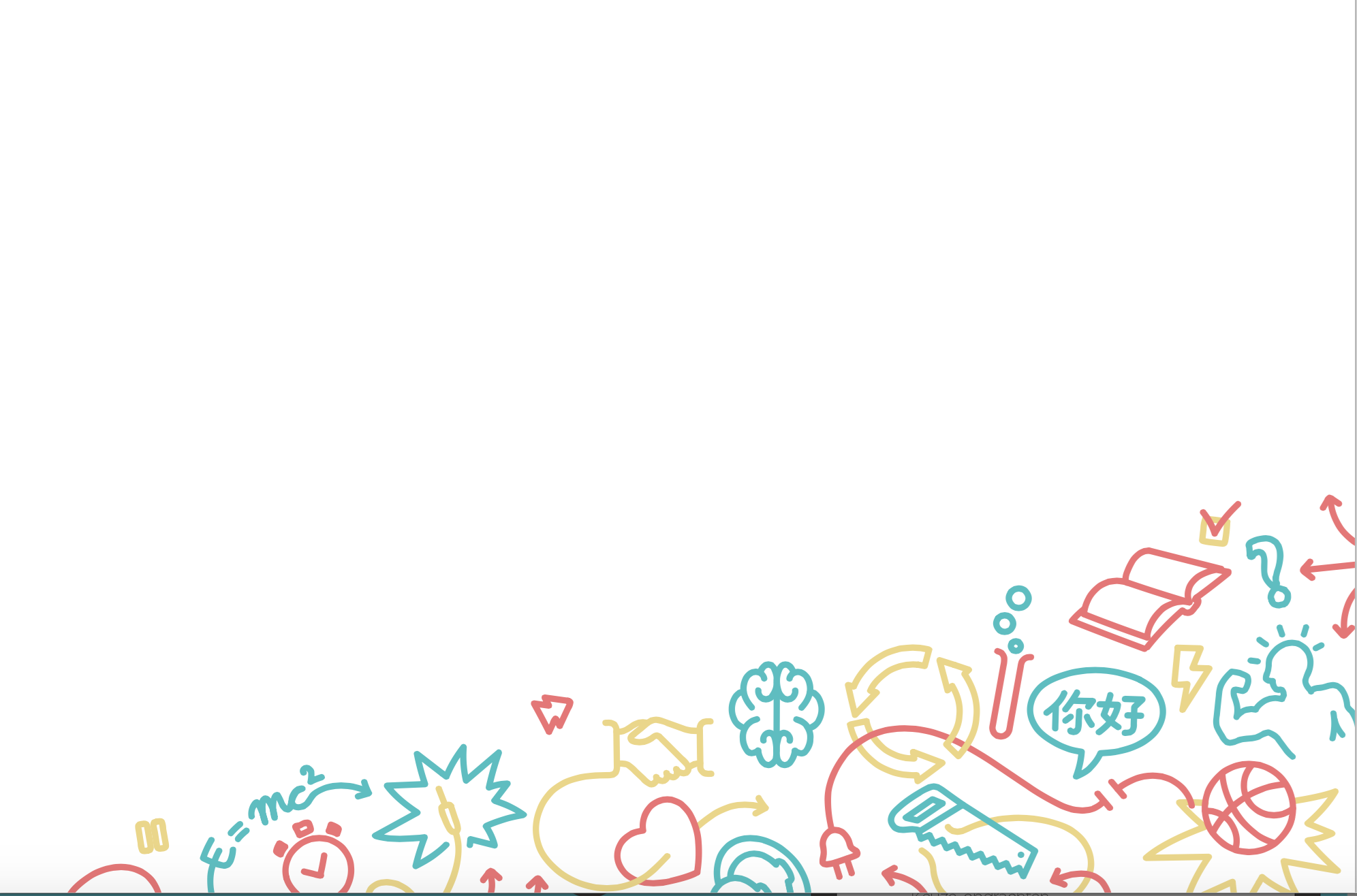 Het (h)erkennen van verschillen onder leerlingen en er consequent op inspelen. 
Vertrekkend vanuit het groeiproces van elke leerling. 
Differentiatie stelt het belang van leren voorop. 
Met als doel:
Grotere motivatie
Grotere leerwinst
Grotere efficiëntie
Convergente differentiatie: 
zoveel mogelijk leerweg SAMEN afleggen
Divergente differentatie: eerder APARTE leerwegen
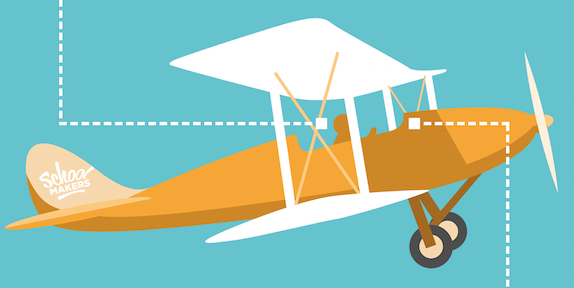 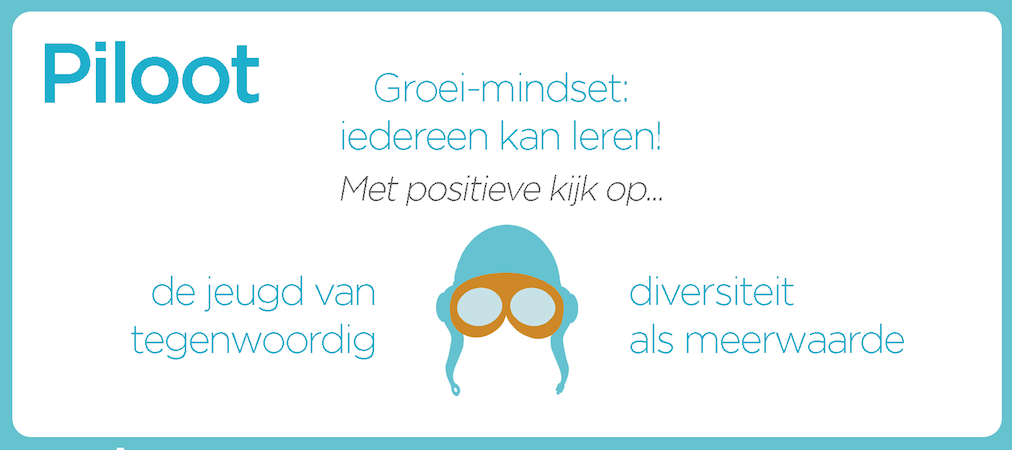 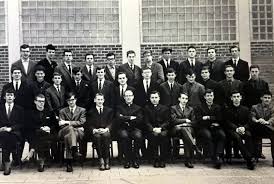 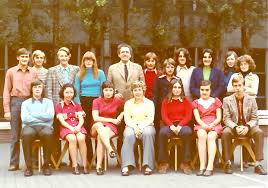 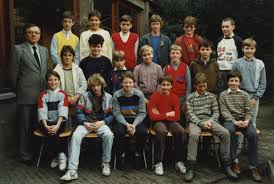 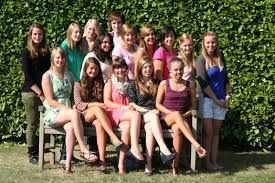 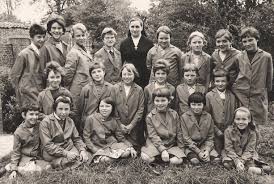 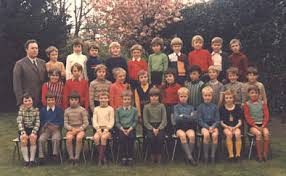 VÉÉL VERSCHILLEN TUSSEN LEERLINGEN
Religie
Relaties
Evaringen
Geaard-heid
Fysieke gesteldheid
Karakter
Interesse
SES
Etnisch-culturele groep
Leertempo
IDENTITEIT
Familiale situatie
…
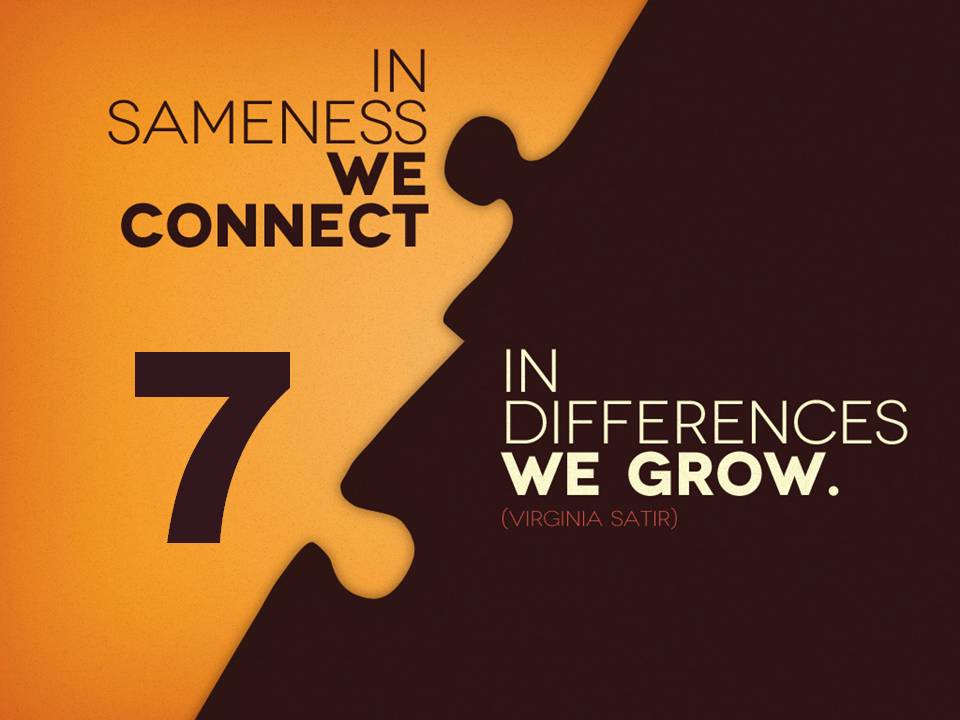 WAAROP DAN WÉL INSPELEN?
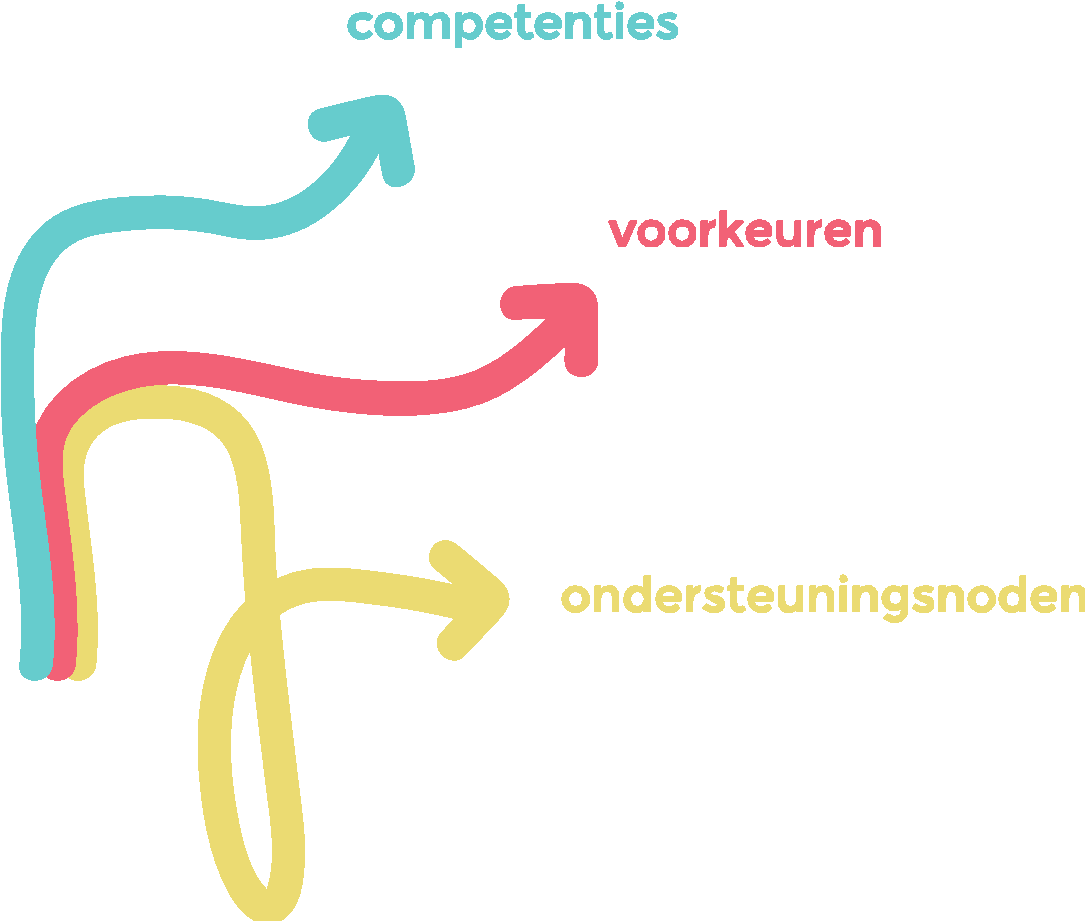 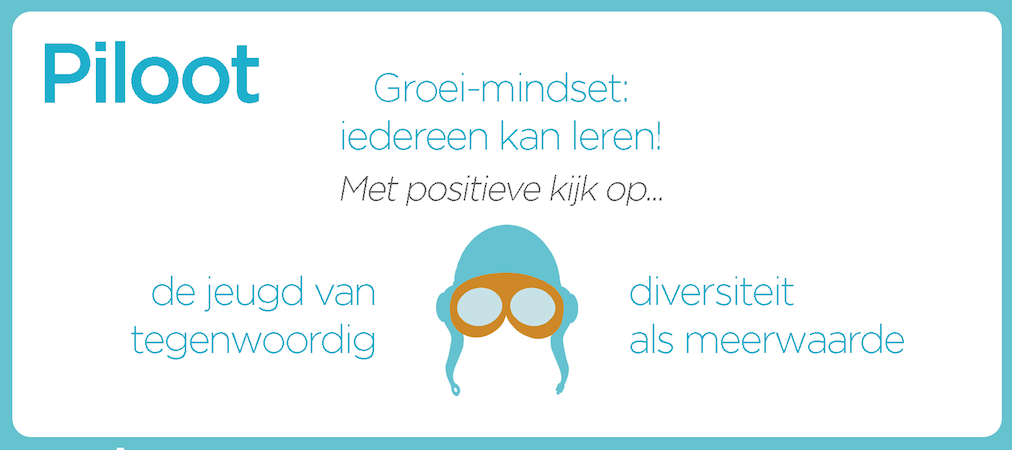 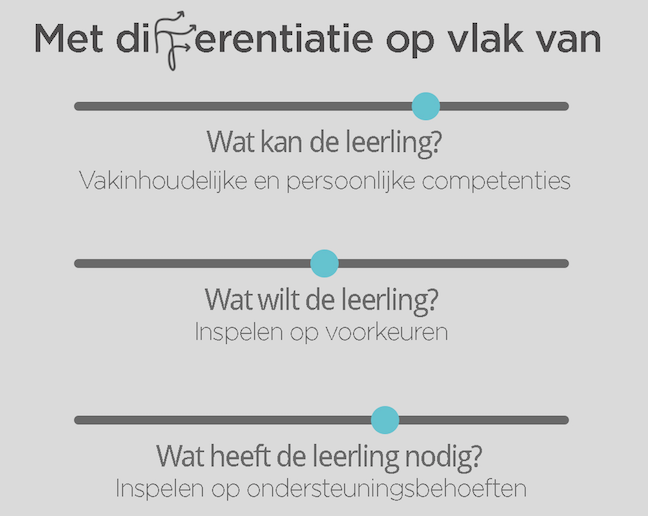 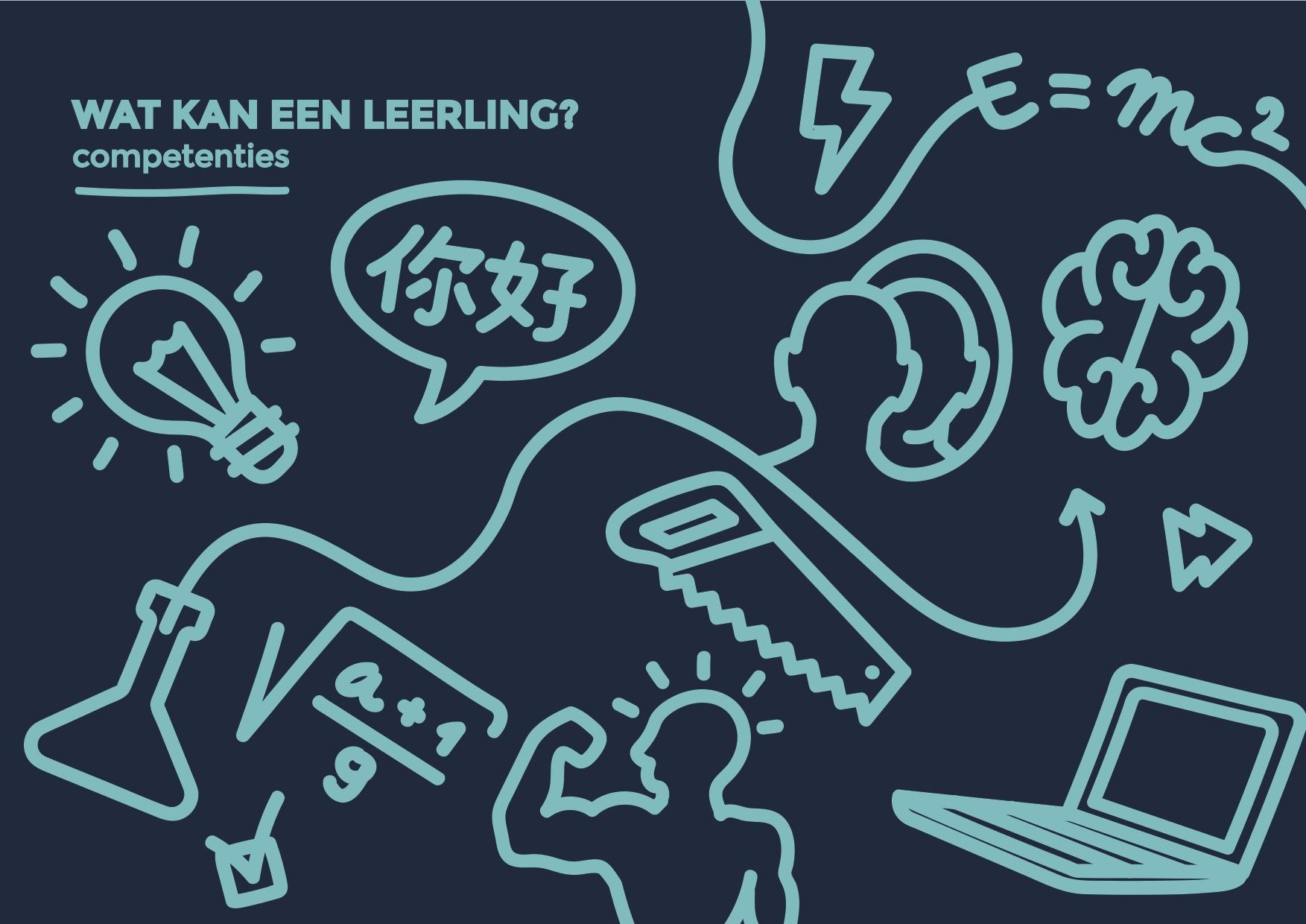 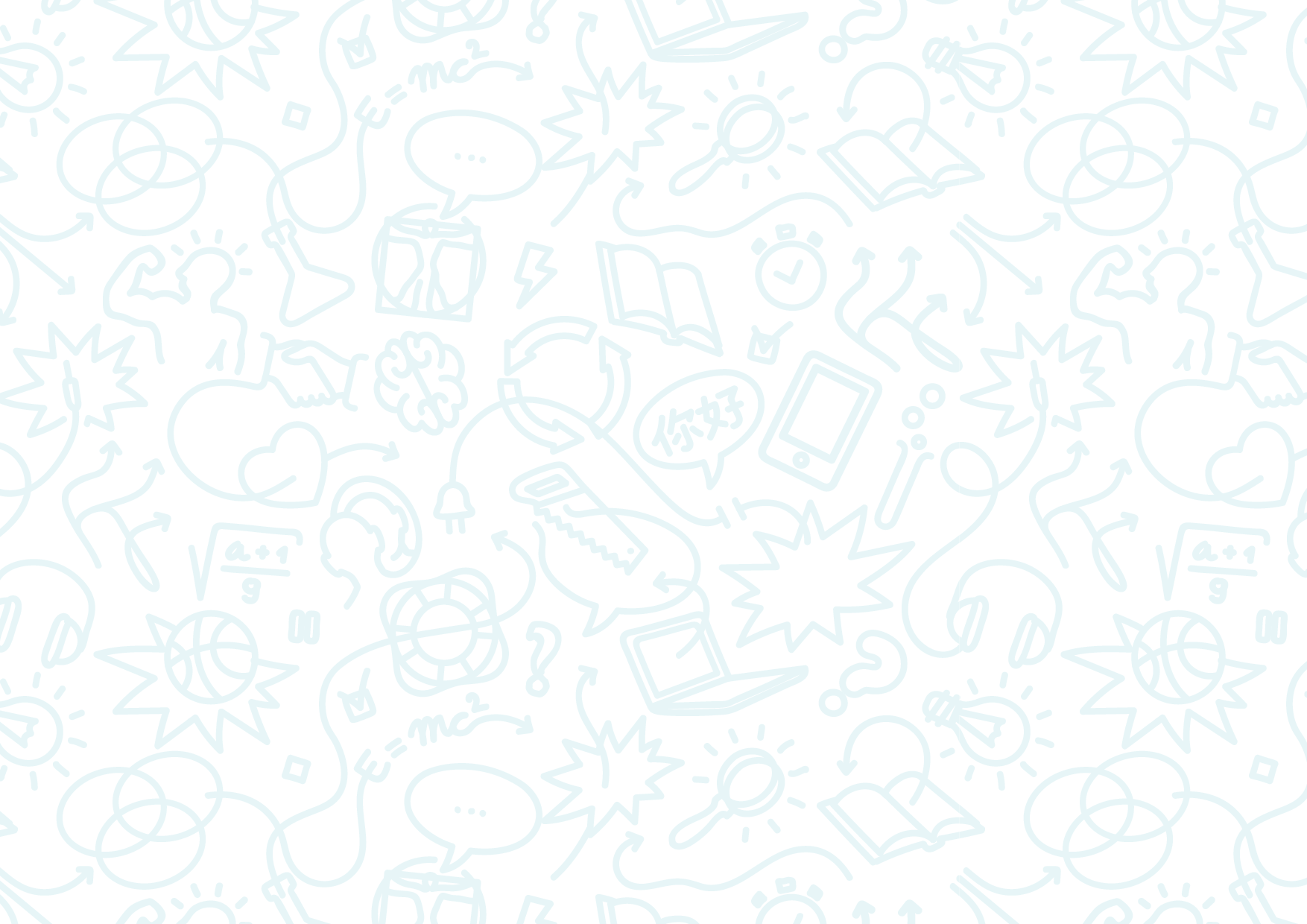 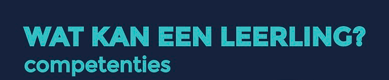 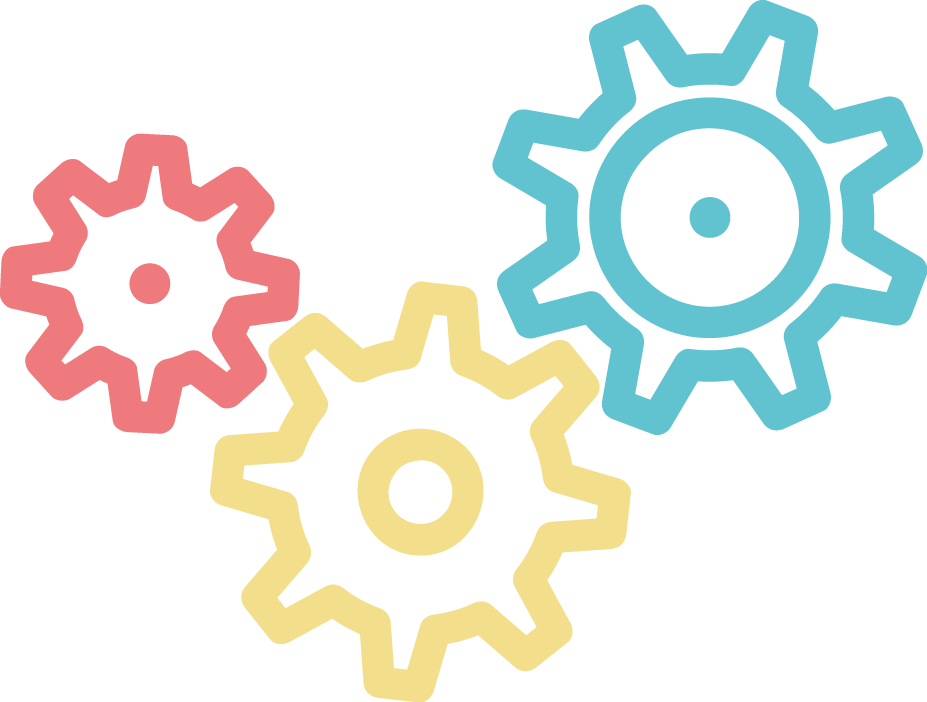 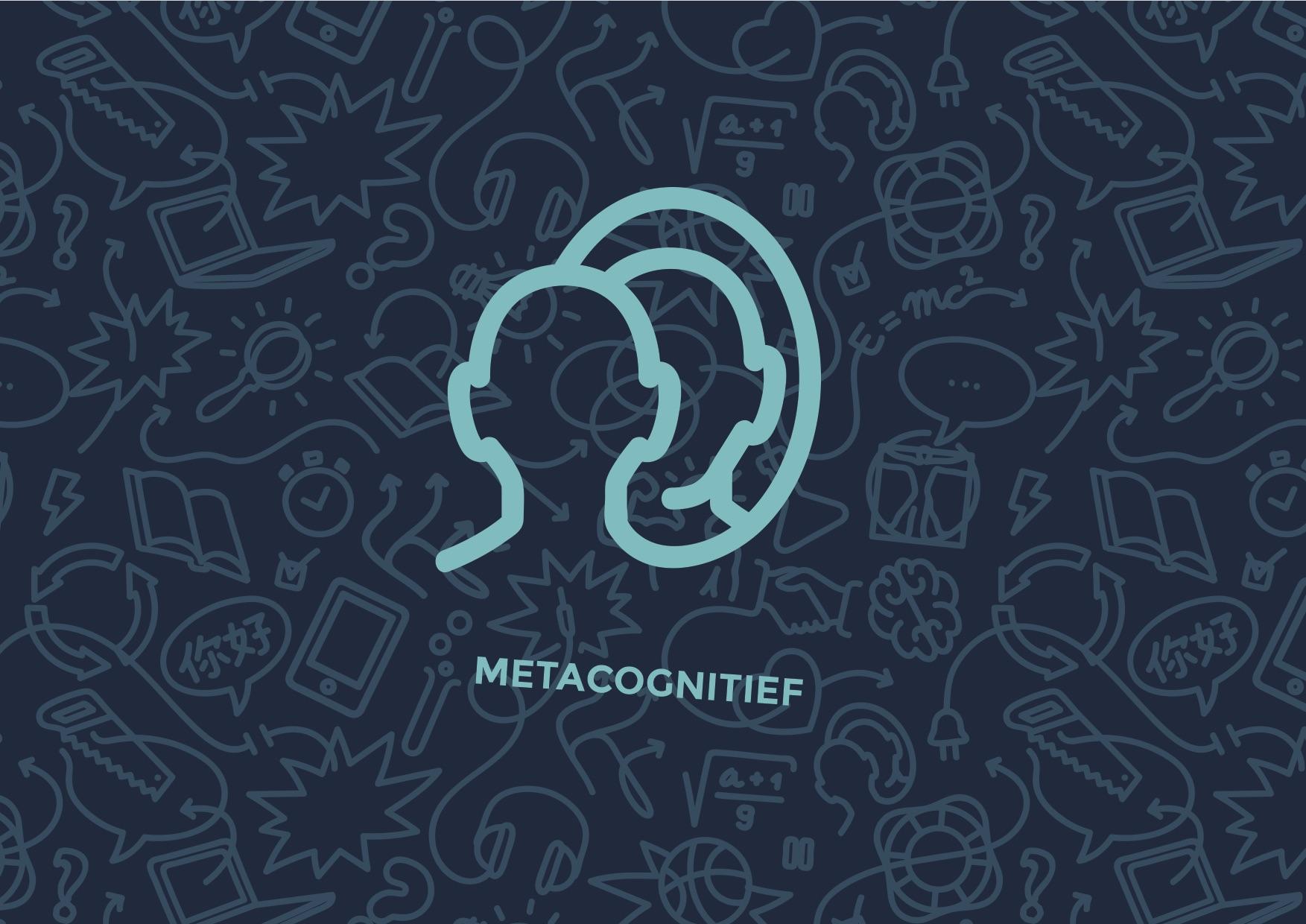 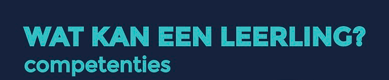 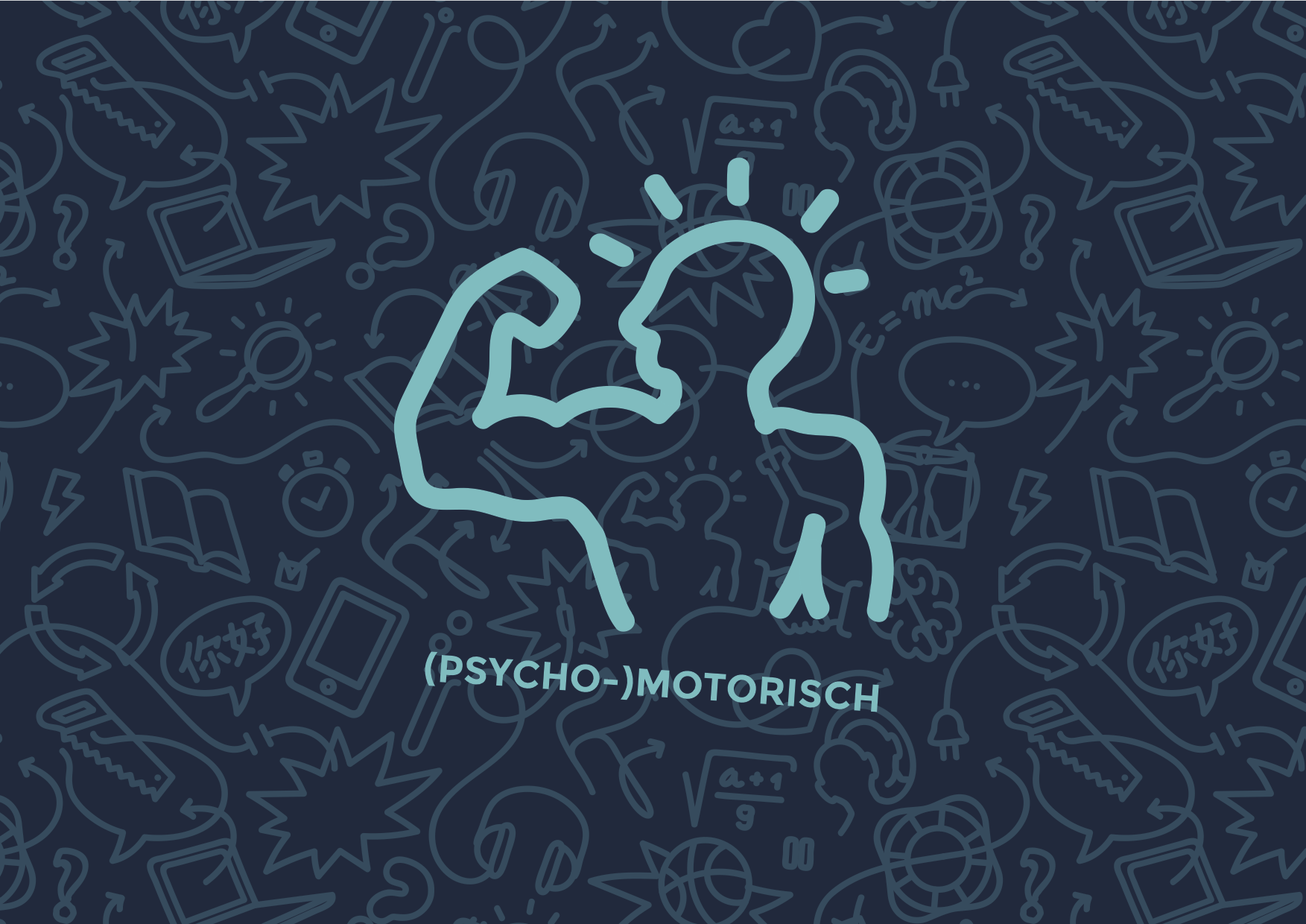 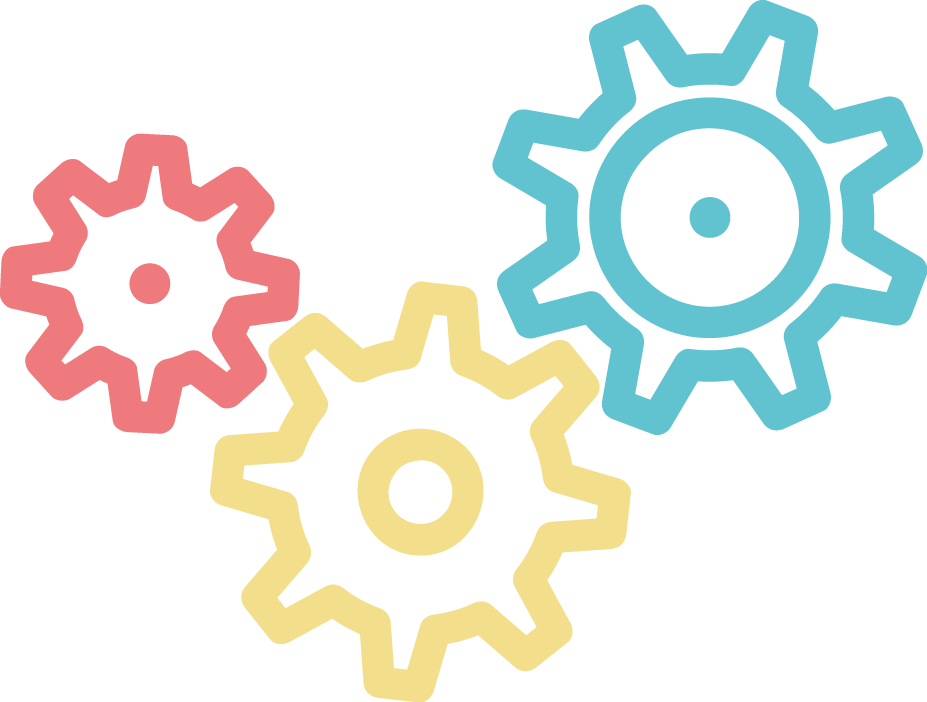 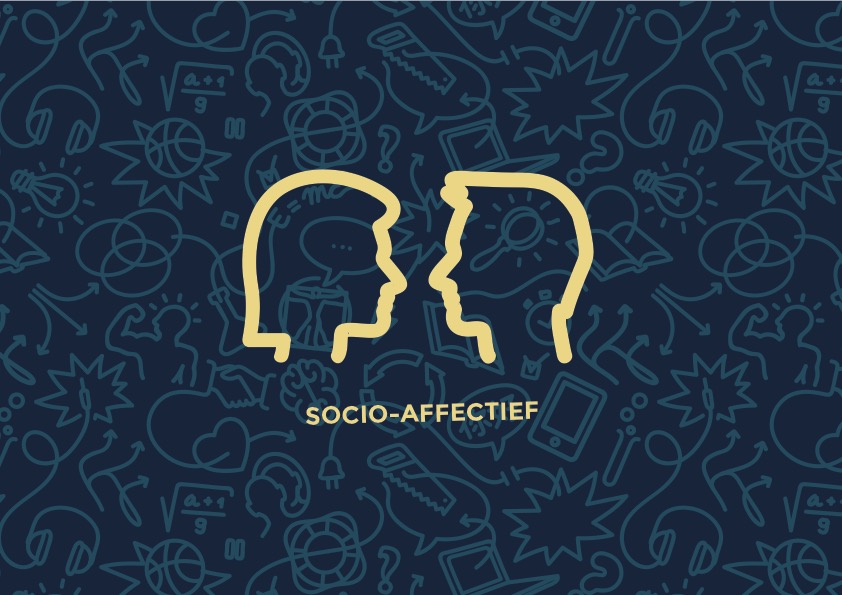 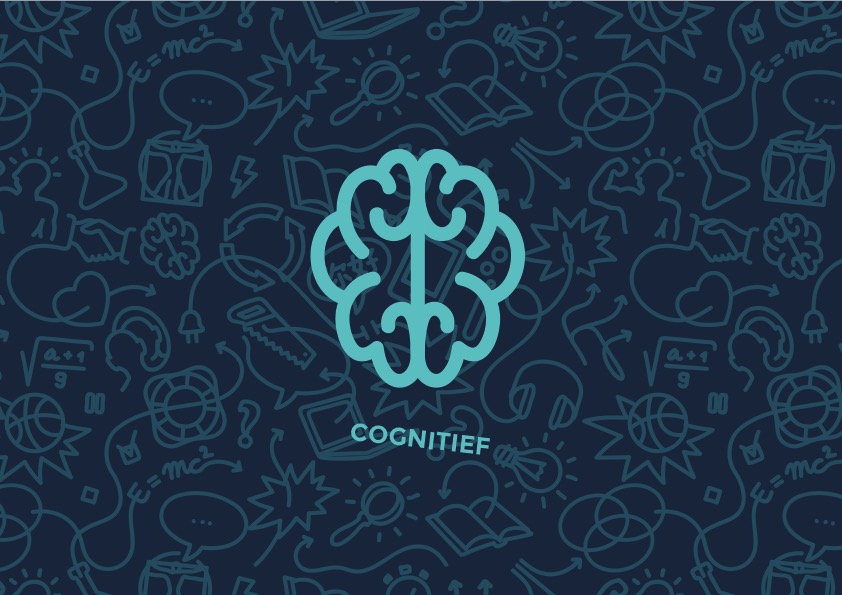 INSPELEN OP VERSCHIL IN COGNITIEVE VAARDIGHEDEN
pre-teaching 
flipping the classroom
duolezen
opdrachten (bv. in hoekenwerk of contractwerk) op verschillende niveaus 
verdiepings- of verbredingsopdrachten/materiaal
leerlingen instructiefilmpjes laten maken
leerlingen (toets)vragen laten bedenken over de leerstof 
nakijkcommissie
bewust homogene of heterogene teams qua niveau voor groepswerk
(geïnvididualiseerde) feedback op bepaalde (denk)fouten
sporenmodel  (qua doelen of qua instructie)
vrijstelling (EVC)
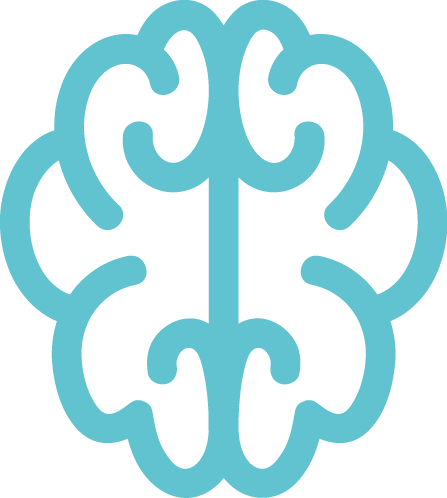 INSPELEN OP VERSCHIL INMETACOGNITIEVE VAARDIGHEDEN
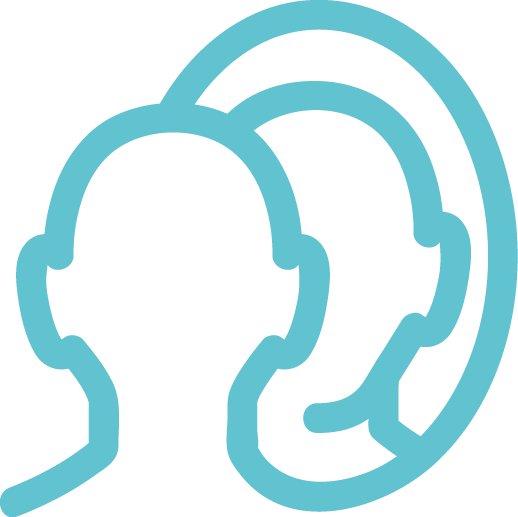 jokers (leren) inzetten
reflectievragen na de toets, taak, … (!)
exit tickets
regelmatige functionerings- of feedbackgesprekken
werken met schaalvragen
Individuele – of focusgesprekken rond planning (bv)
“leren leren” en ”leren kiezen” anno 2017
persoonlijke leerdoelen stellen
zelf meest geschikte plaats in de klas kiezen
…
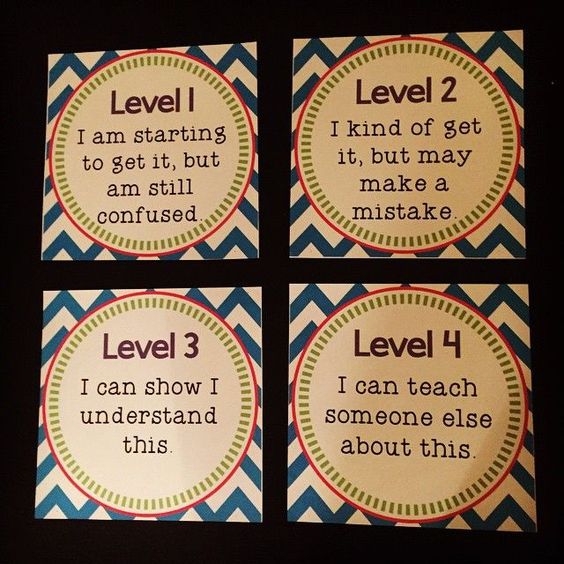 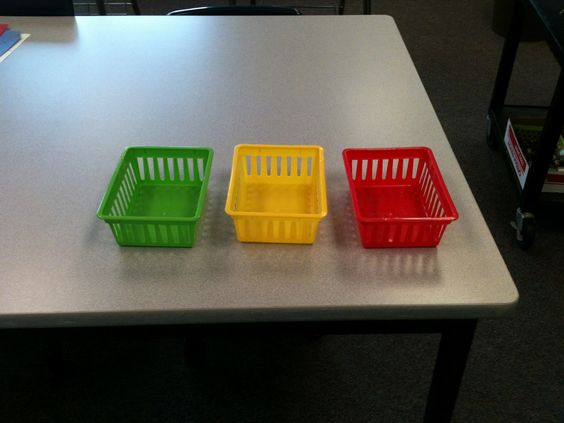 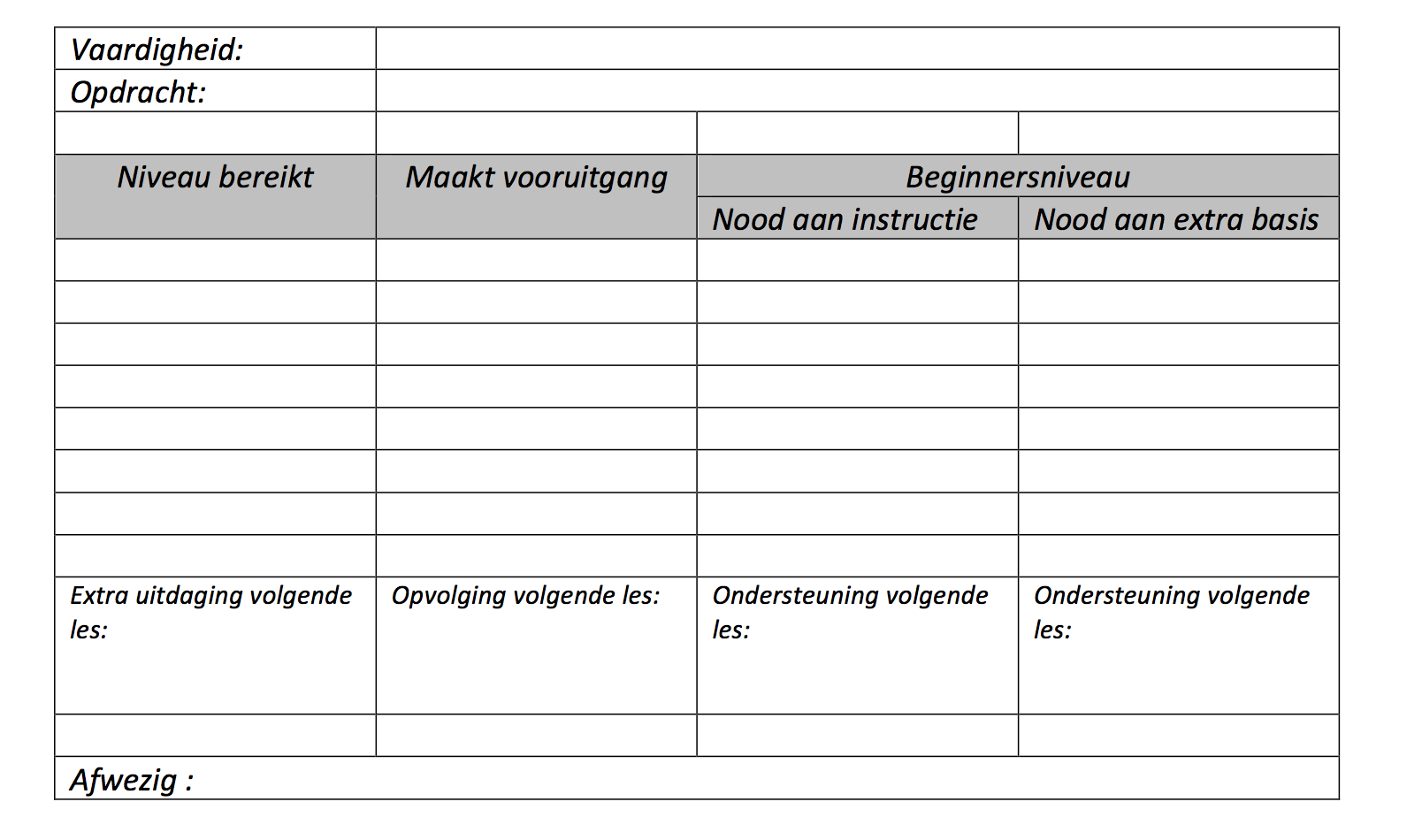 Begeleidingstraject Don Bosco Wilrijk
INSPELEN OP VERSCHIL INSOCIO-AFFECTIEVE VAARDIGHEDEN
werken met rollen (bij groepswerk bv)
coöperatieve structuren (met  focus op groei in sociale & communicatieve vaardigheden)
LL als hulpleraar of coach
peerfeedback
LL stellen zelf groepen (duo, quattro, …) samen voor een opdracht op basis van hun kwaliteiten
keuzedoelen voor je lievelingsvak
als expert iets brengen voor leerlingen uit de jongere jaren (EHBO, proeven van de studierichting, mentor/bemiddelaar, …)
…
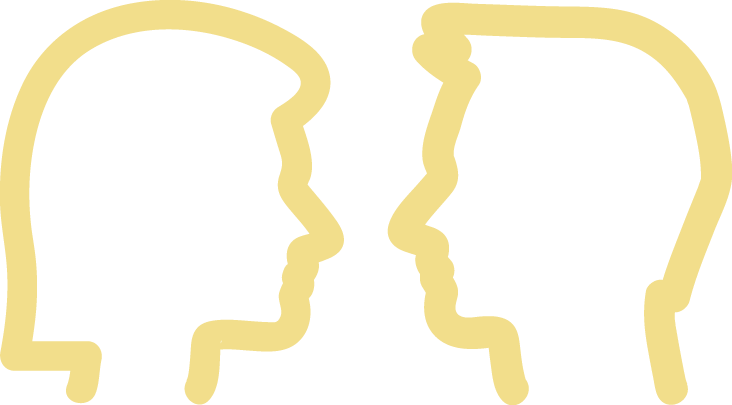 INSPELEN OP VERSCHIL INPSYCHO-MOTORISCHE VAARDIGHEDEN
tussenstappen voor langzame groeiers bij praktijkvakken (bv. in hoekenwerk)
aanpassing van fysieke opdrachten of van de scoring bij LO
aangepast materiaal
vrijstelling (EVC), dispensatie
concentratieoefeningen, energizers, actieve werkvormen, tussendoortjes
variatie/gradatie in ervaringsoefeningen (uitbeelden, rollenspelen, ...)
time-outzone, don’t disturb bordje, …
…
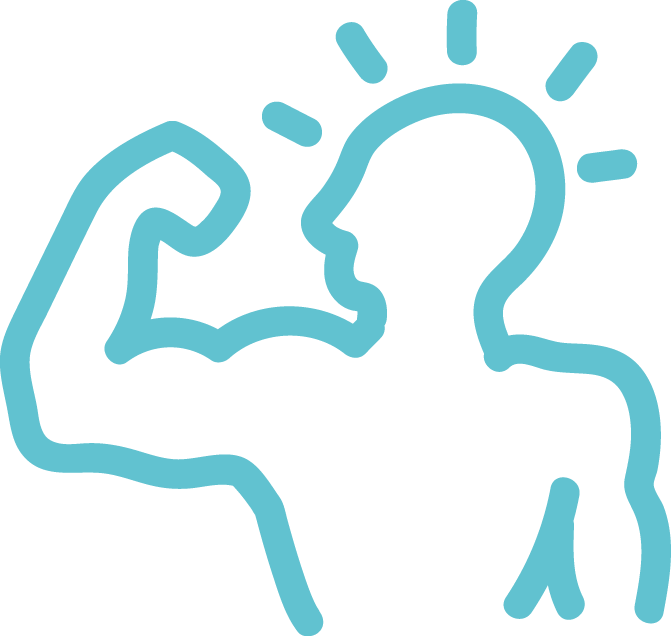 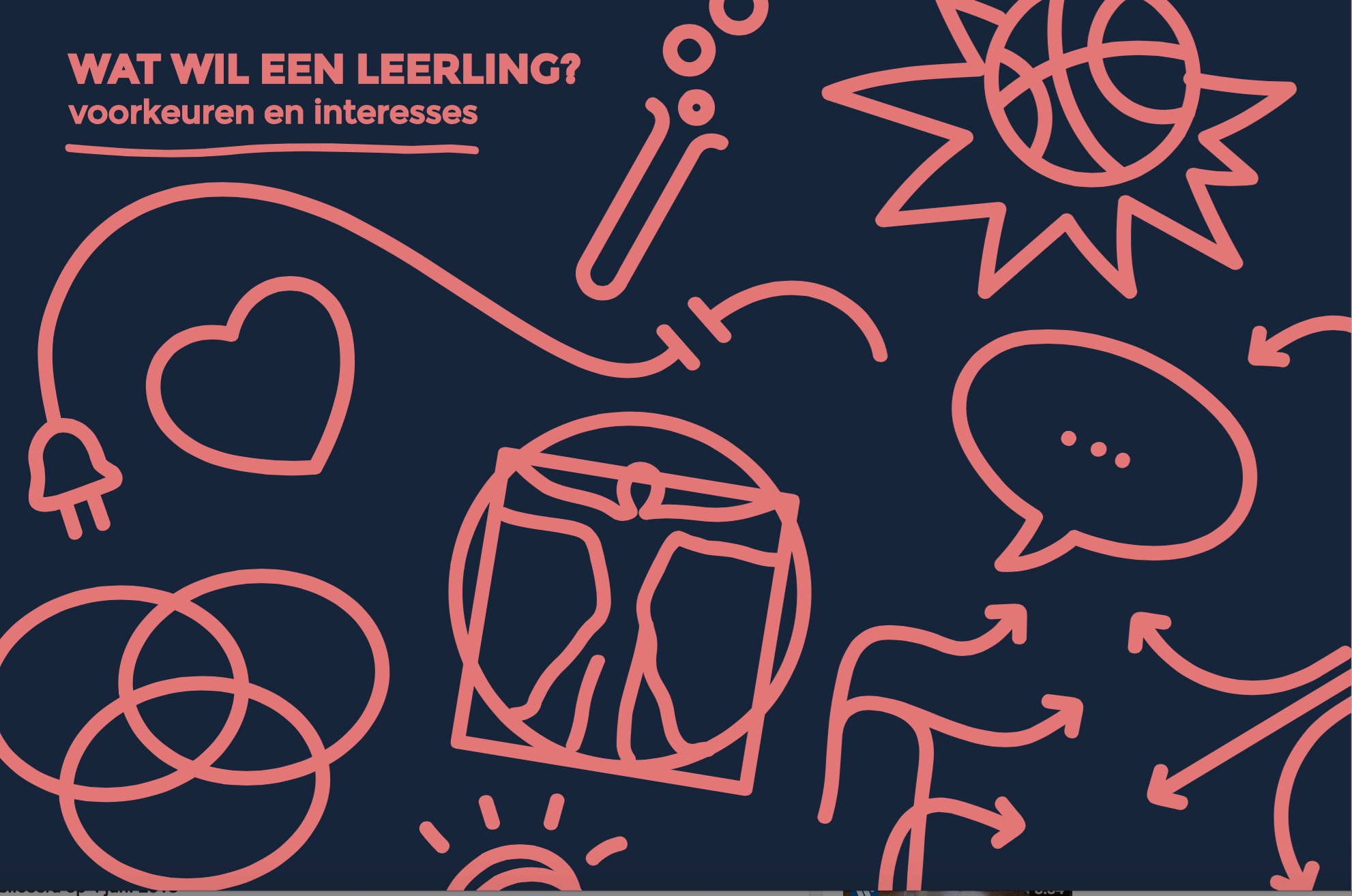 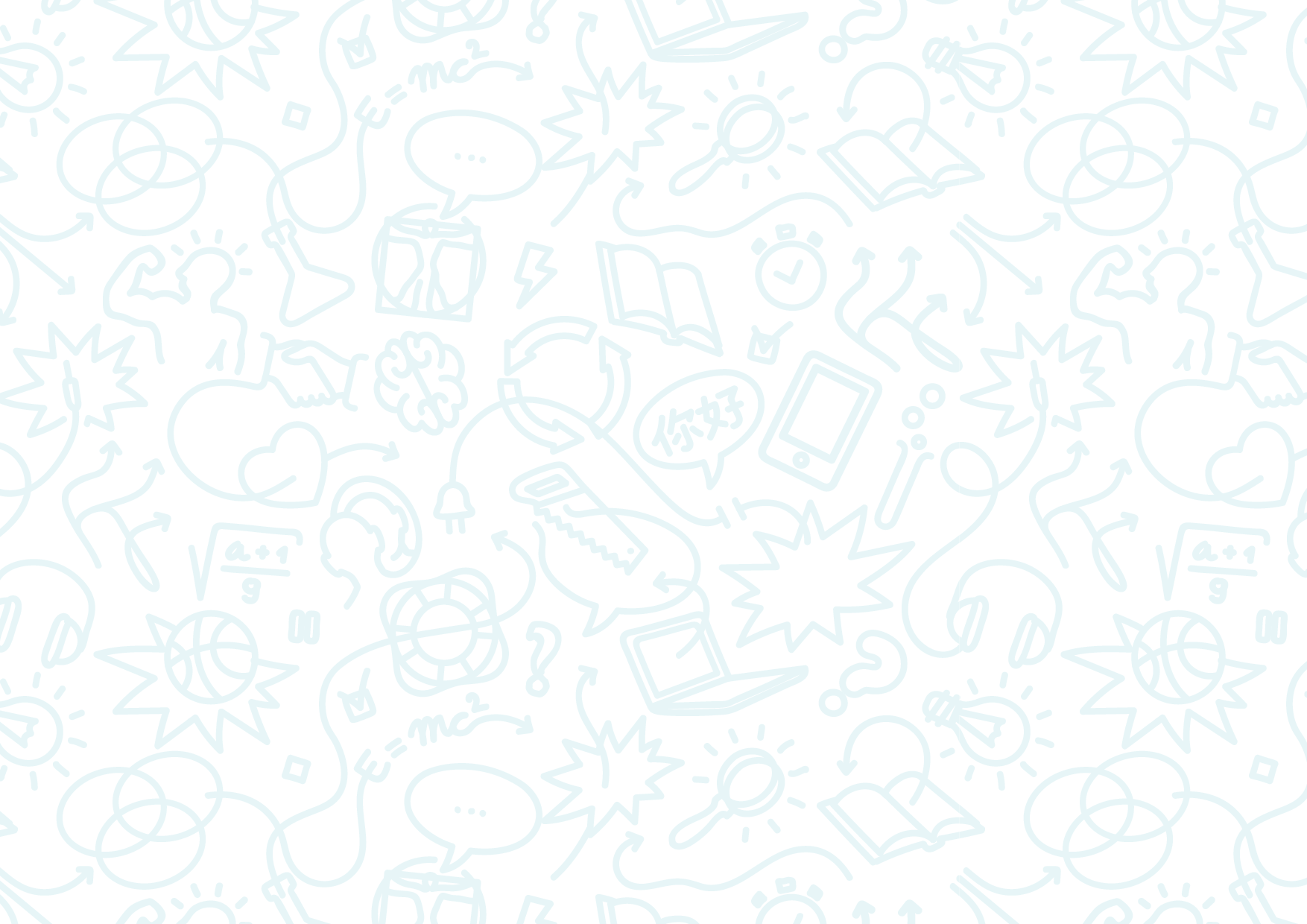 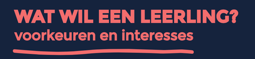 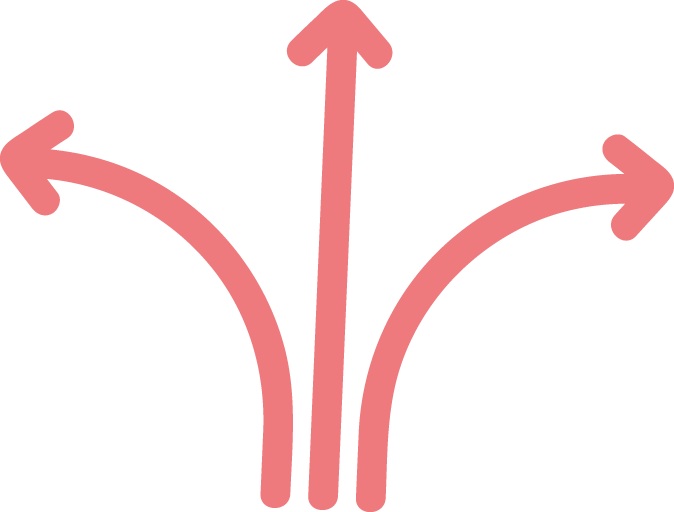 INSPELEN OP VERSCHIL INVOORKEUREN
Magopdrachten
(nieuwe) leerstof op verschillende manieren aanbieden
Keuze uit verschillende evaluatievormen, opdrachten, alleen of in duo werken, huiswerkopties, …
Prioriteiten kunnen aanbrengen
Vak- of klasoverschrijdend voor een project kunnen kiezen
Joker-keuze
Beginsituatie-peiling (zowel qua voorkennis als interesse)
Vrije keuze tijdens uitlooptijd
Zelf groepen mogen samenstellen, tijd/tempo bepalen, leerweg (mee) bepalen, …
Keuze voor aantal/aard van feedback(momenten)
…
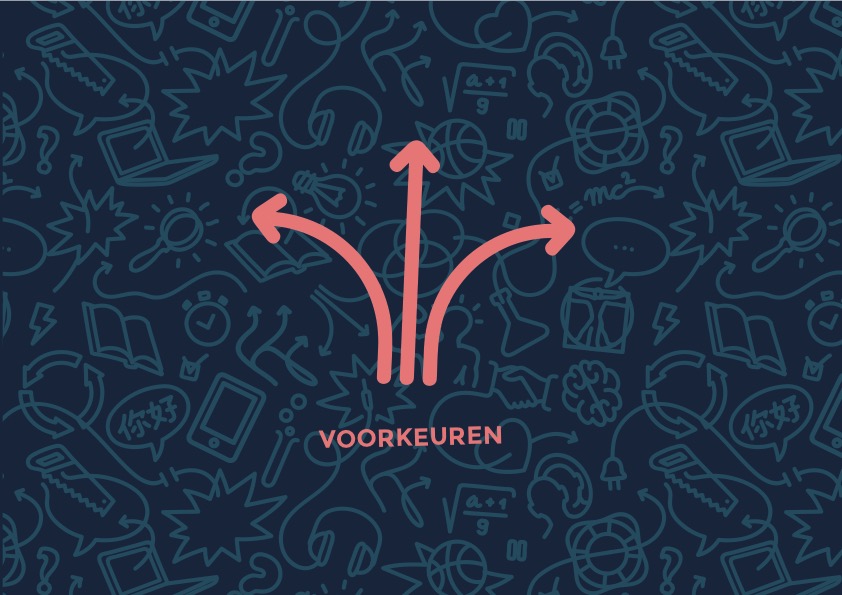 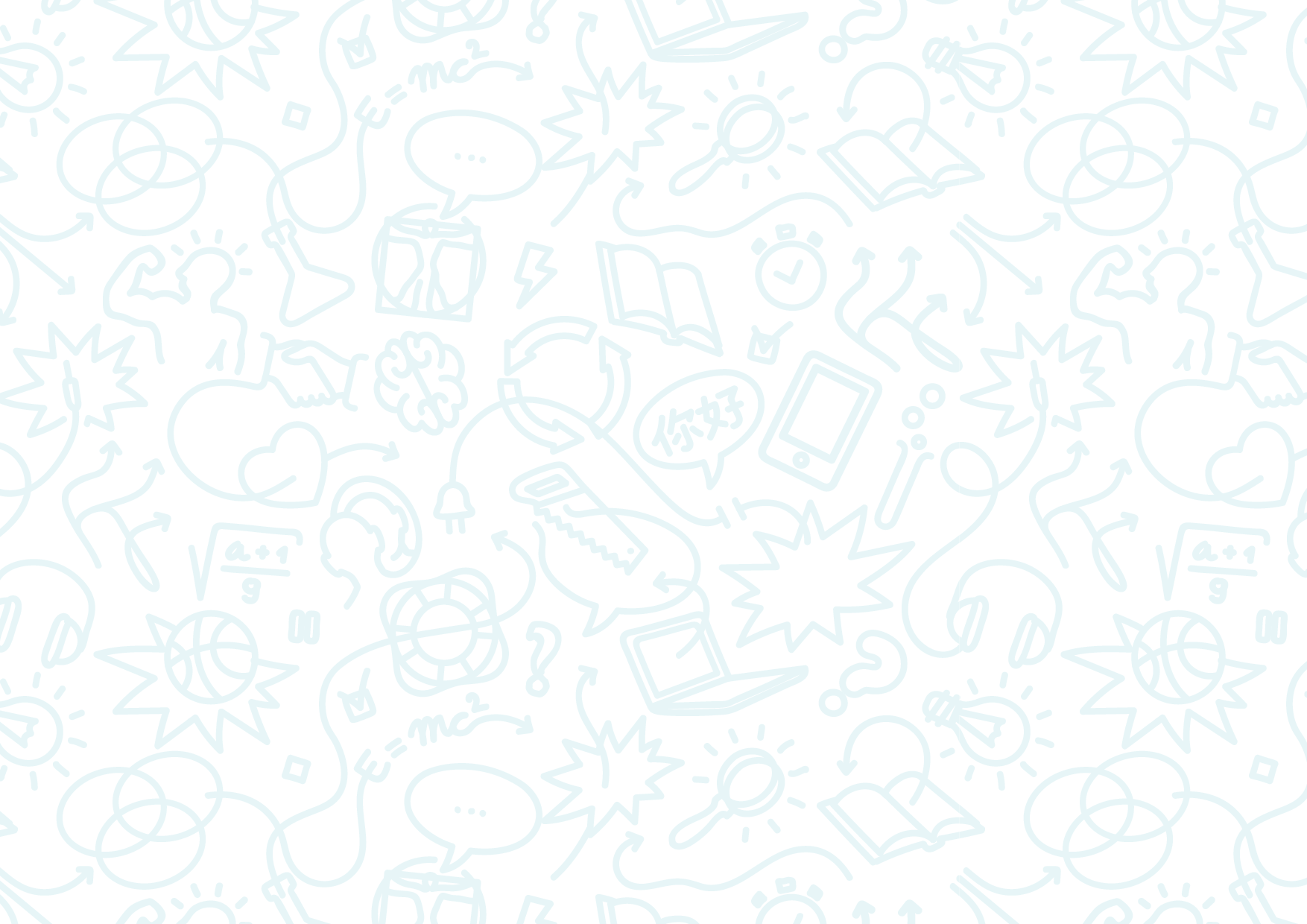 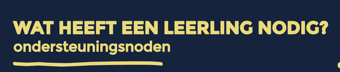 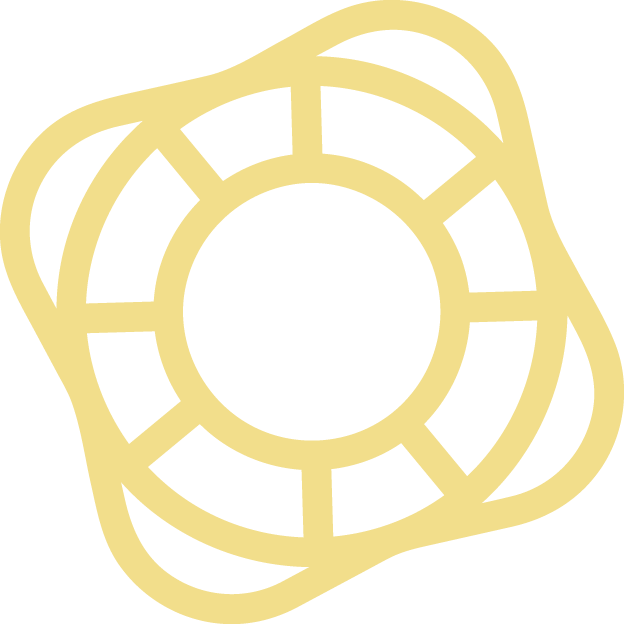 INSPELEN OP VERSCHIL INONDERSTEUNINGSNODEN
Tempovariatie
Time-outzone
Woordenlijsten
Stappenplannen
Laptop ipv schrijven, rekenmachine
Hulp van een medeleerling
Voorlezen van vragen
Schrijkaders/tussenvragen
Apps (de/het, …)
Spreiding van evaluatie
Hulp op vraag/maat (bv. Feedbackgesprekken)
Notities van medeleerlingen
Modellen
…
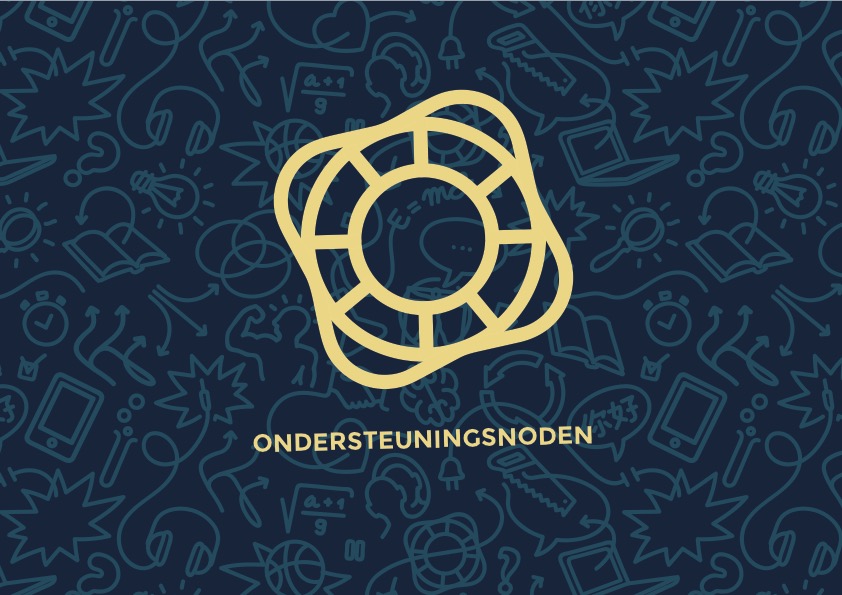 INSPELEN OP DEZE 3 VRAGEN…
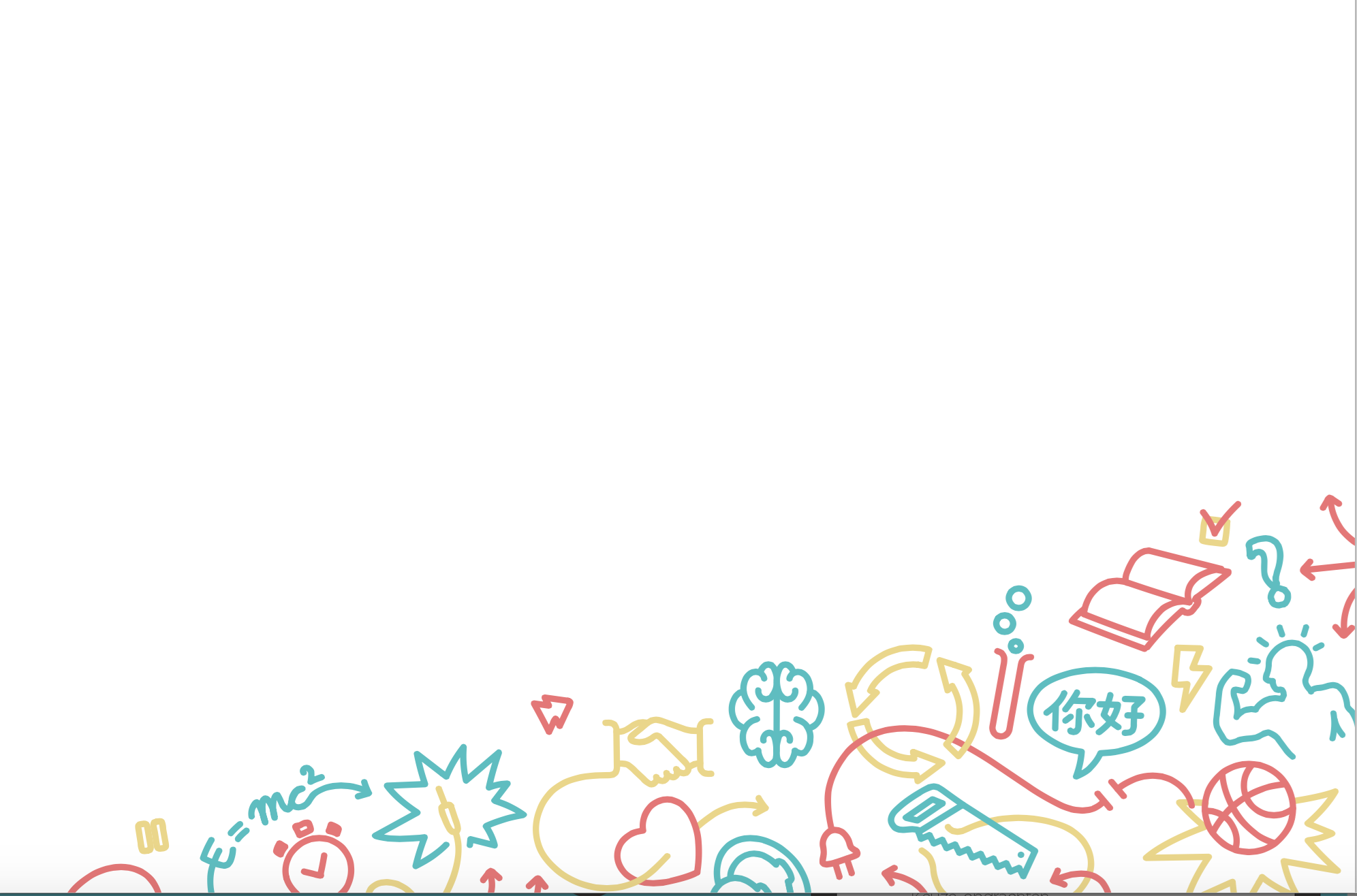 Grotere motivatie (dankzij inspelen op voorkeuren)
Grotere leerwinst (dankzij inspelen op competenties)
Grotere efficiëntie (dankzij inspelen op ondersteuningsbehoeften)

Inclusievere leeromgeving
TOP 3…
… van zaken:

Die je al doet in de les. 
Die je hieruit meepikt.
DIFFERENTIATIE IS…
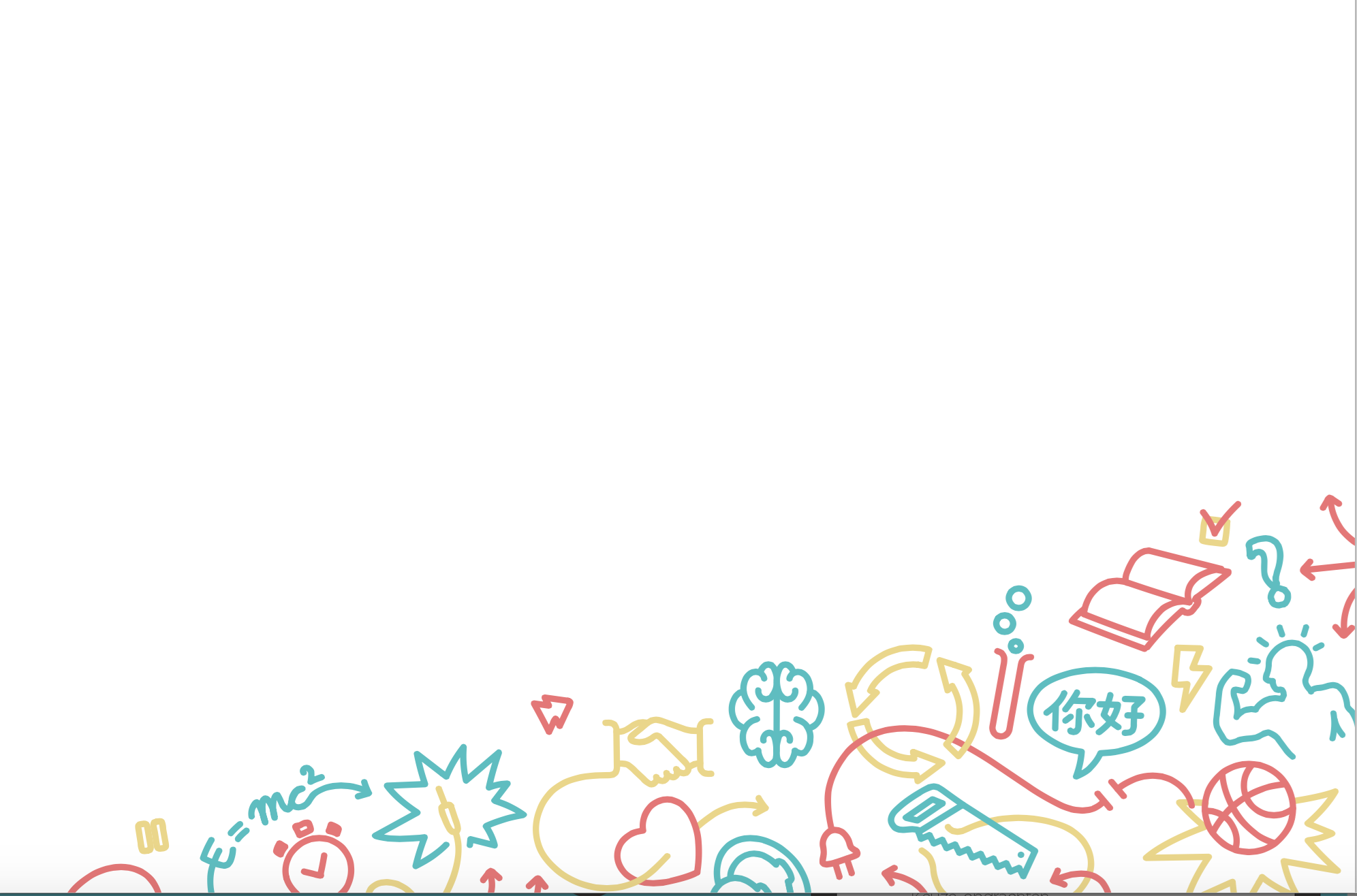 Het (h)erkennen van verschillen onder leerlingen en er consequent op inspelen. 
Vertrekkend vanuit het groeiproces van elke leerling. 
Differentiatie stelt het belang van leren voorop. 
Met als doel:
Grotere motivatie
Grotere leerwinst
Grotere efficiëntie
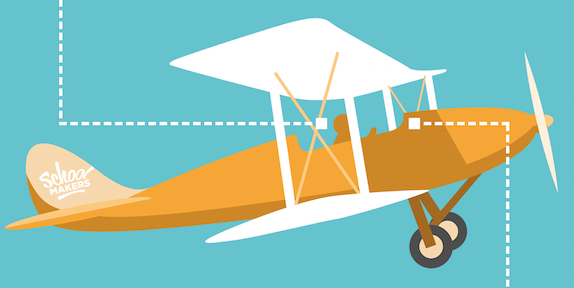 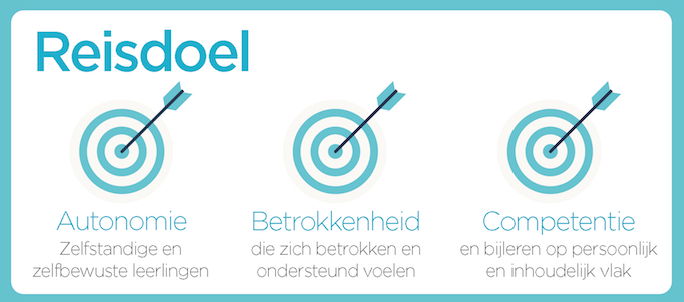 DIFFERENTIATIE-KANSEN BENUTTEN!
Leerlingen groeperen 
	Convergent & divergent differentiëren 
	Buitenklasdifferentiatie
Leerdoelen groeperen 
Taakverdeling – co-teaching
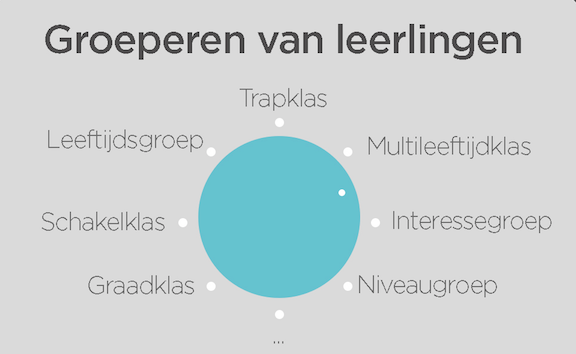 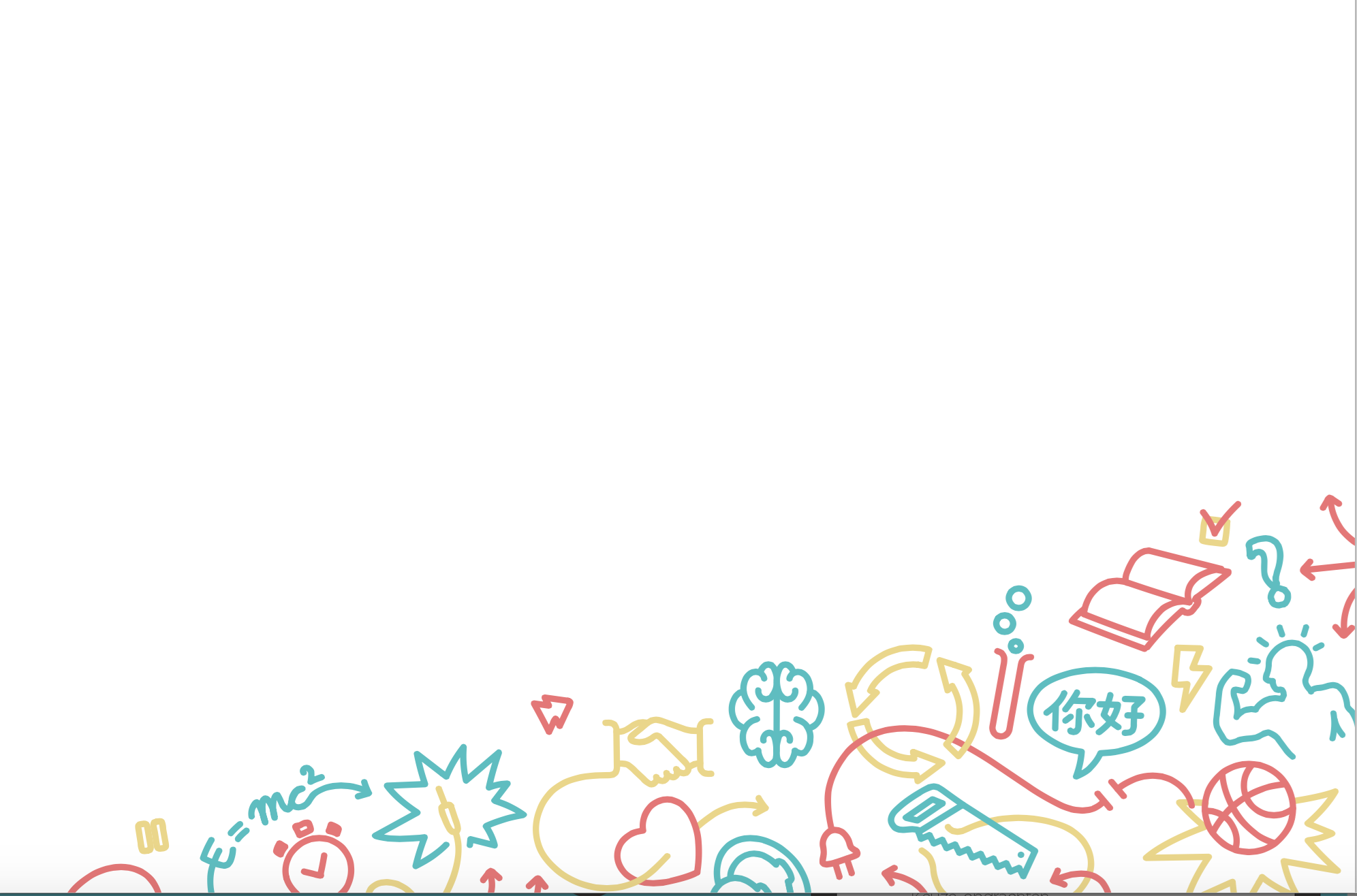 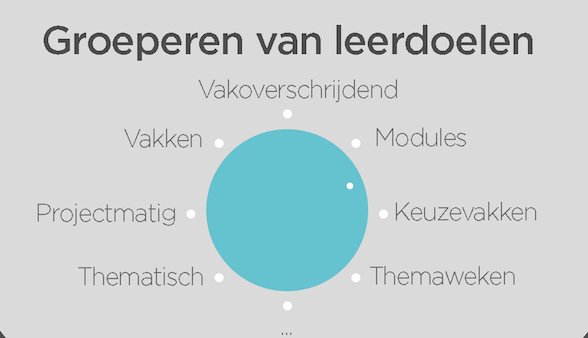 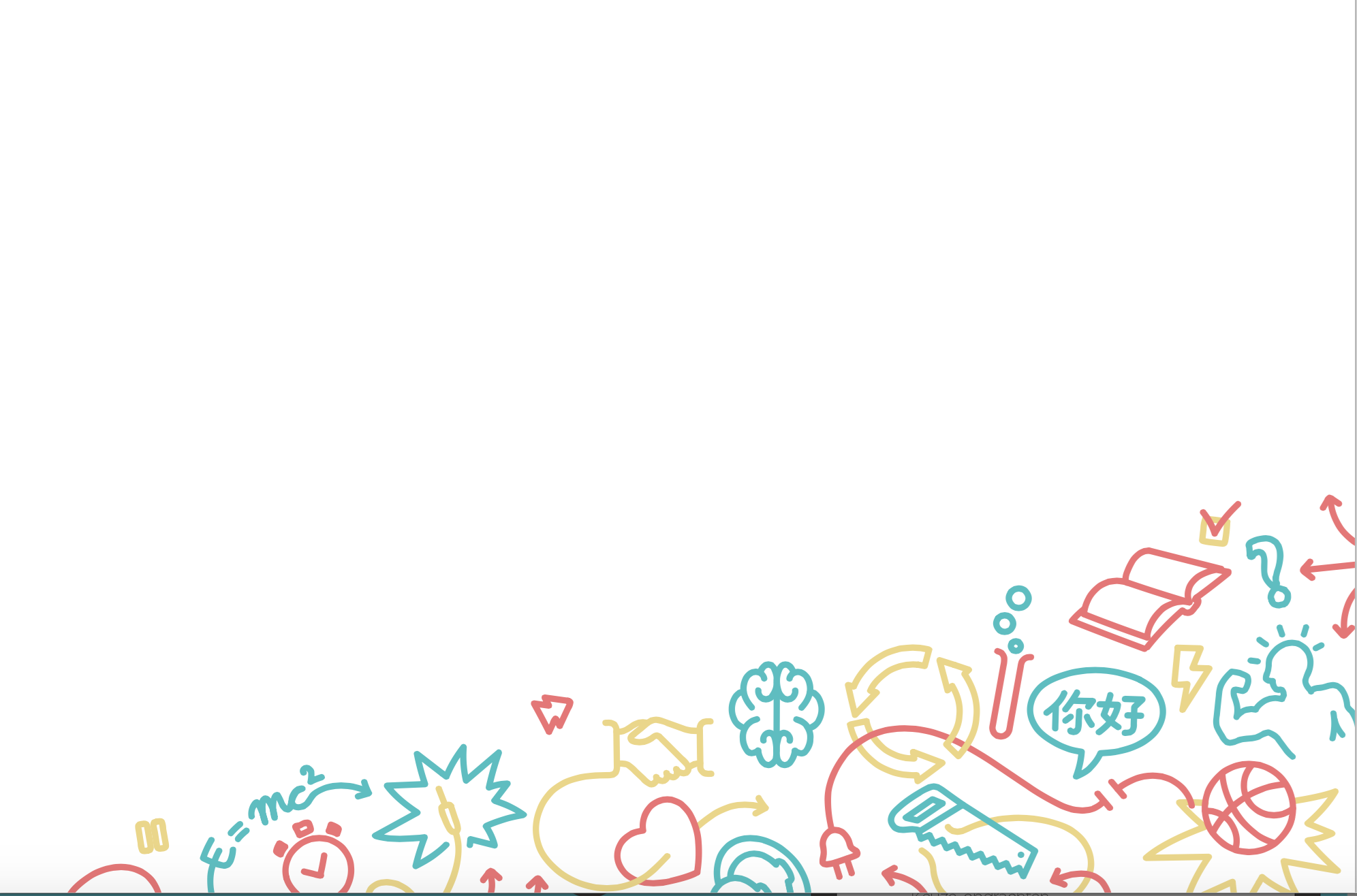 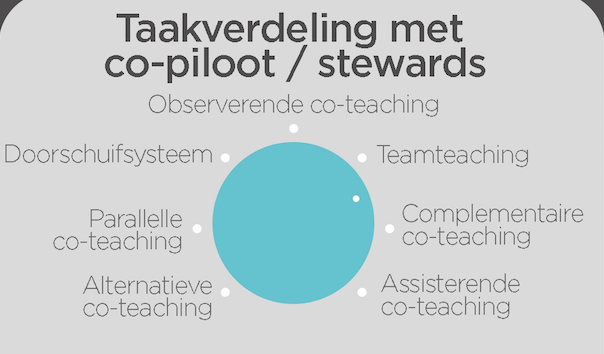 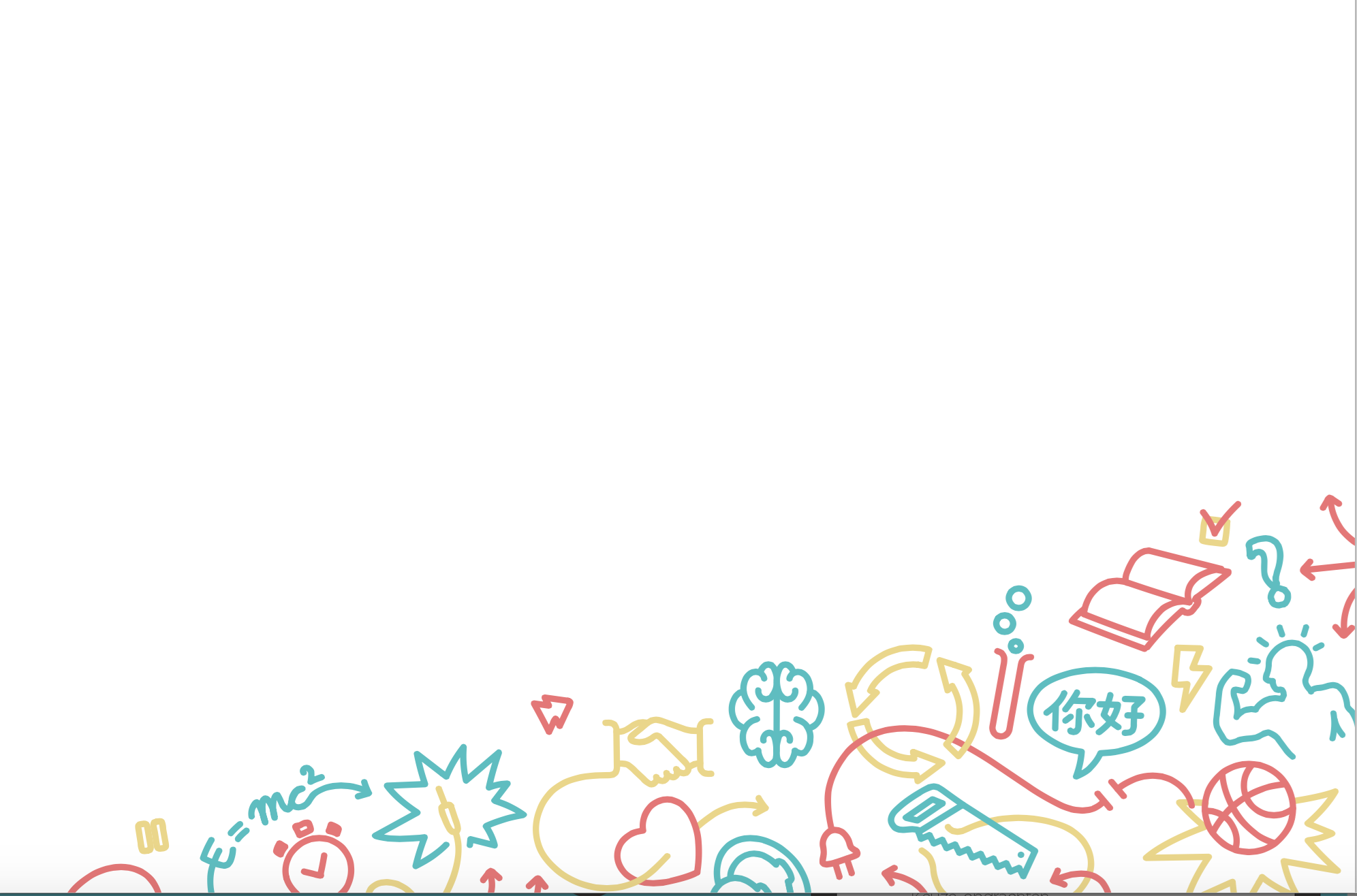 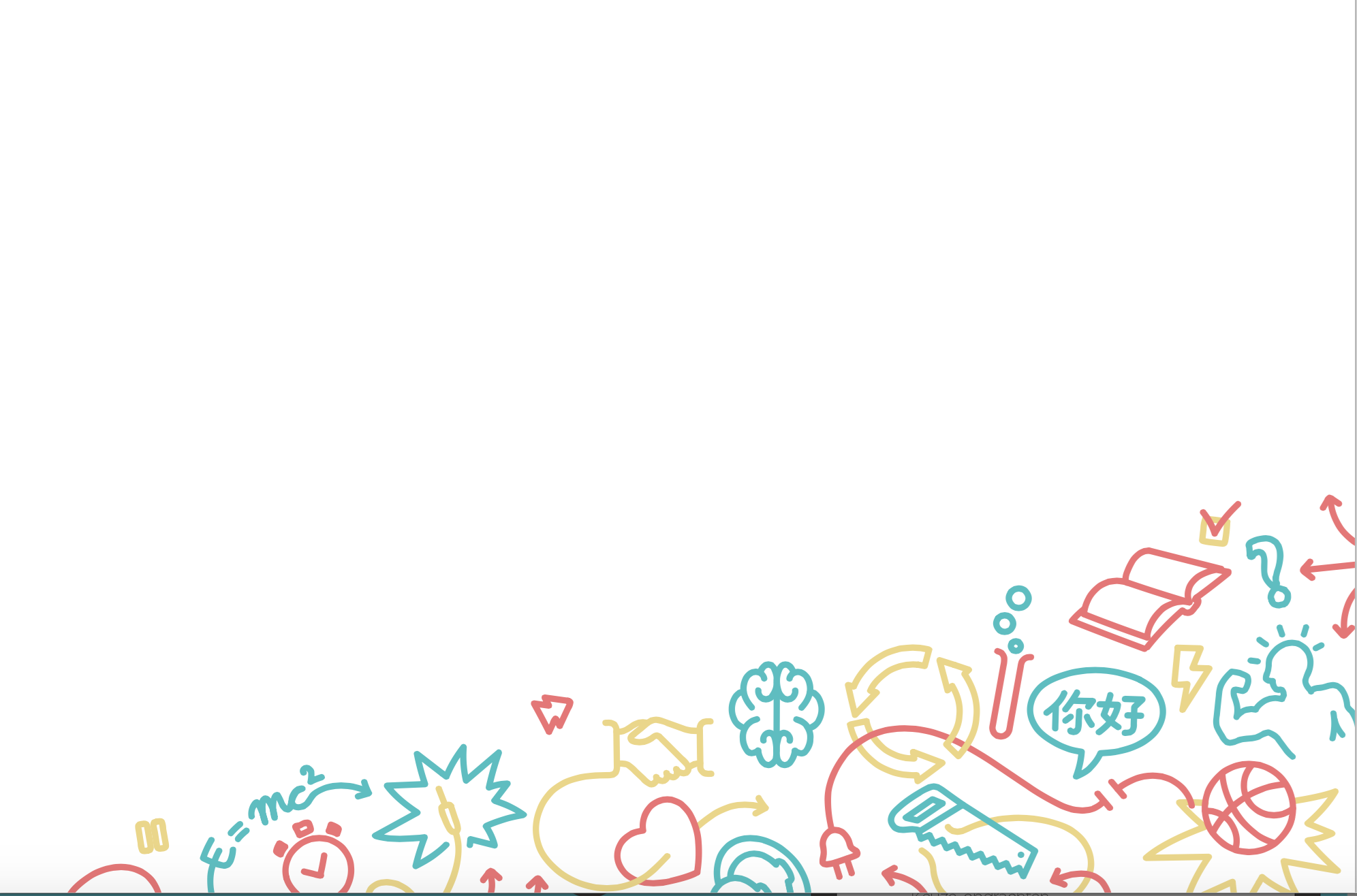 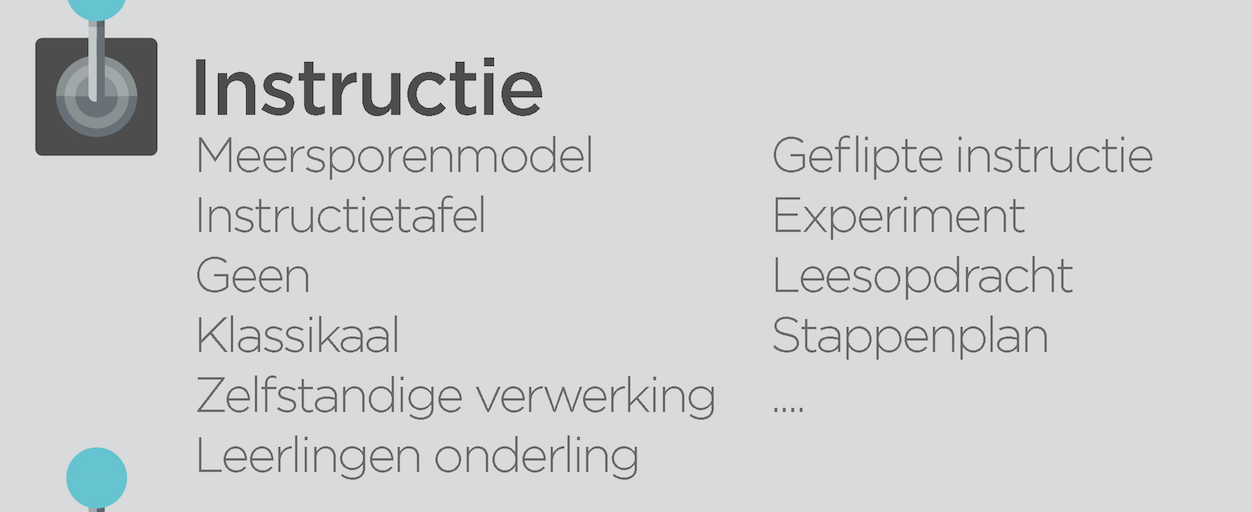 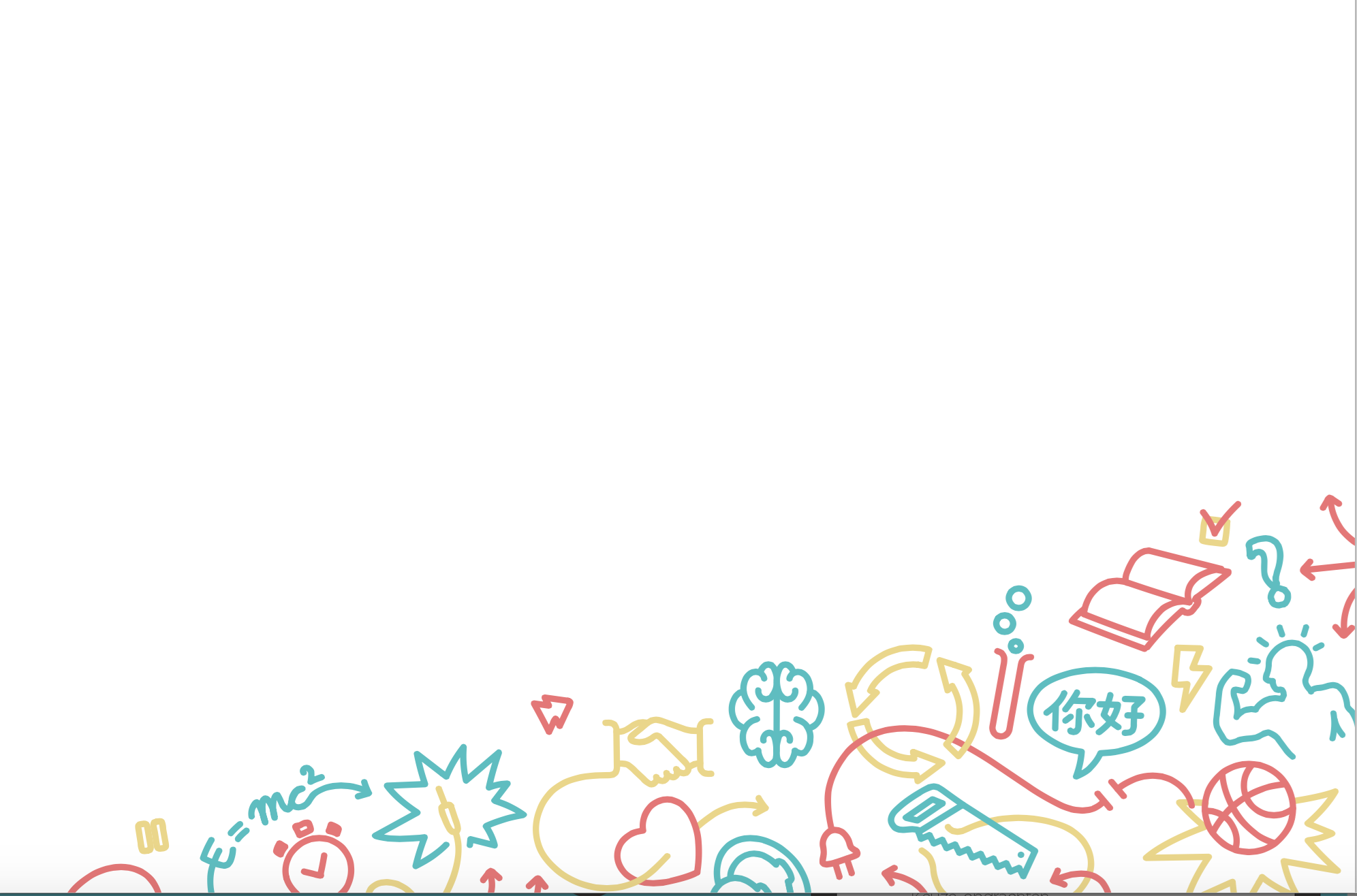 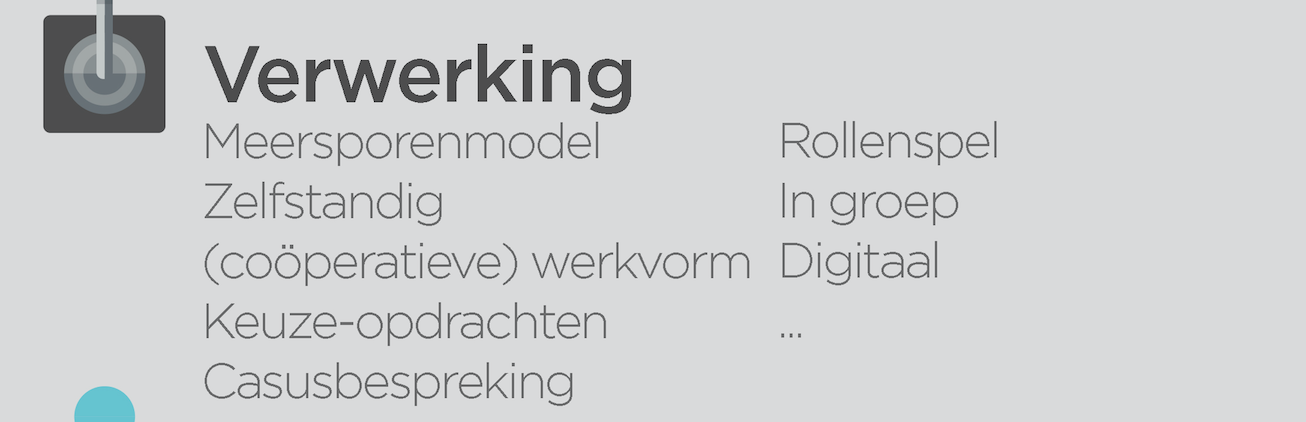 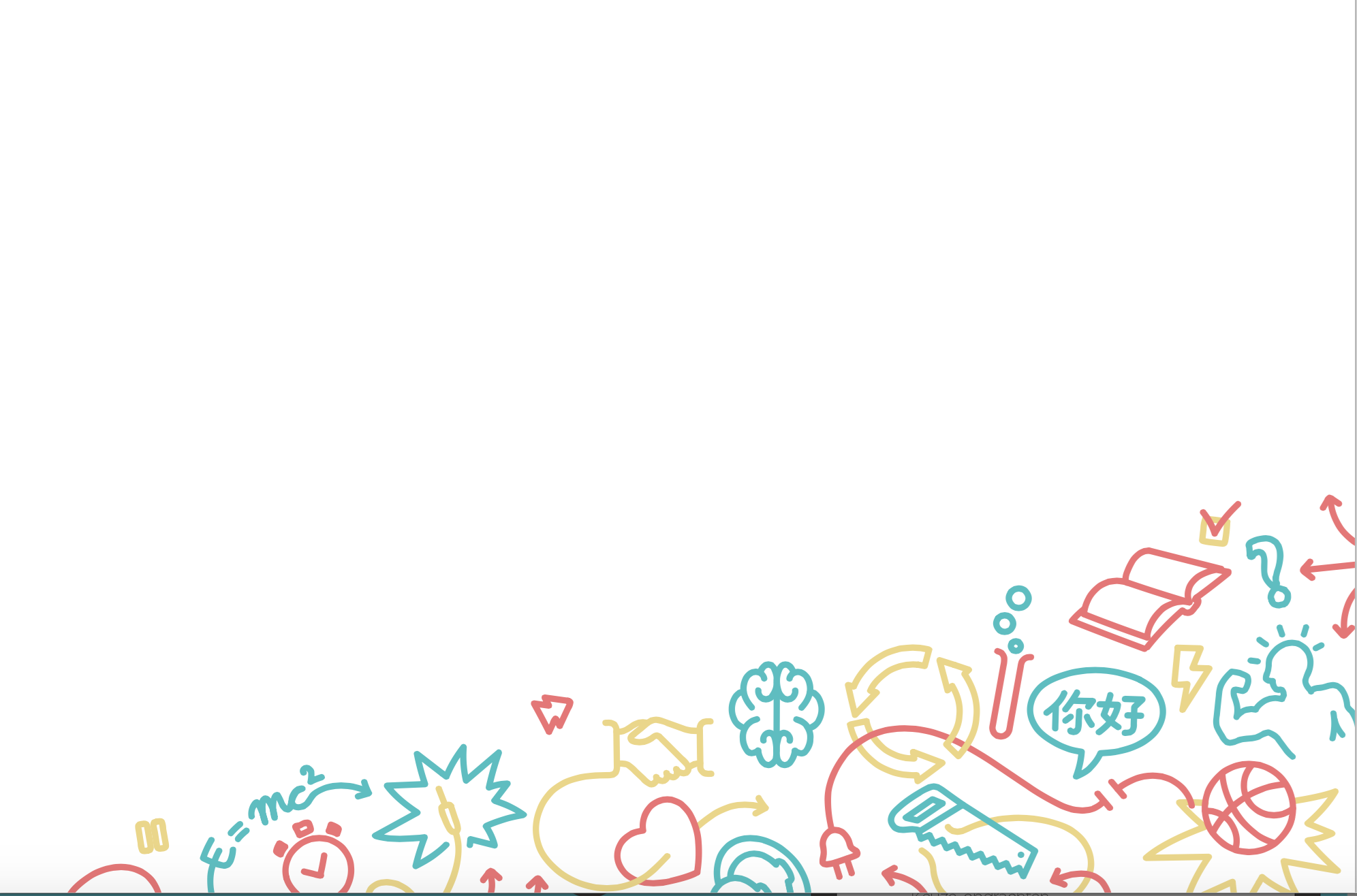 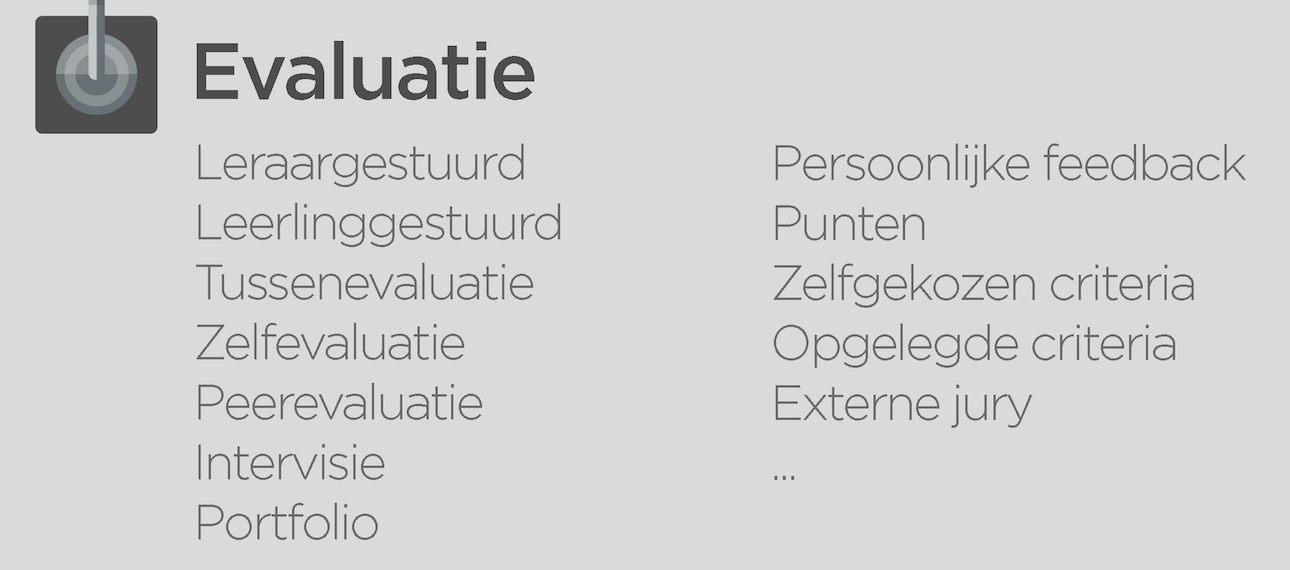 Voorbeeld Wiskunde
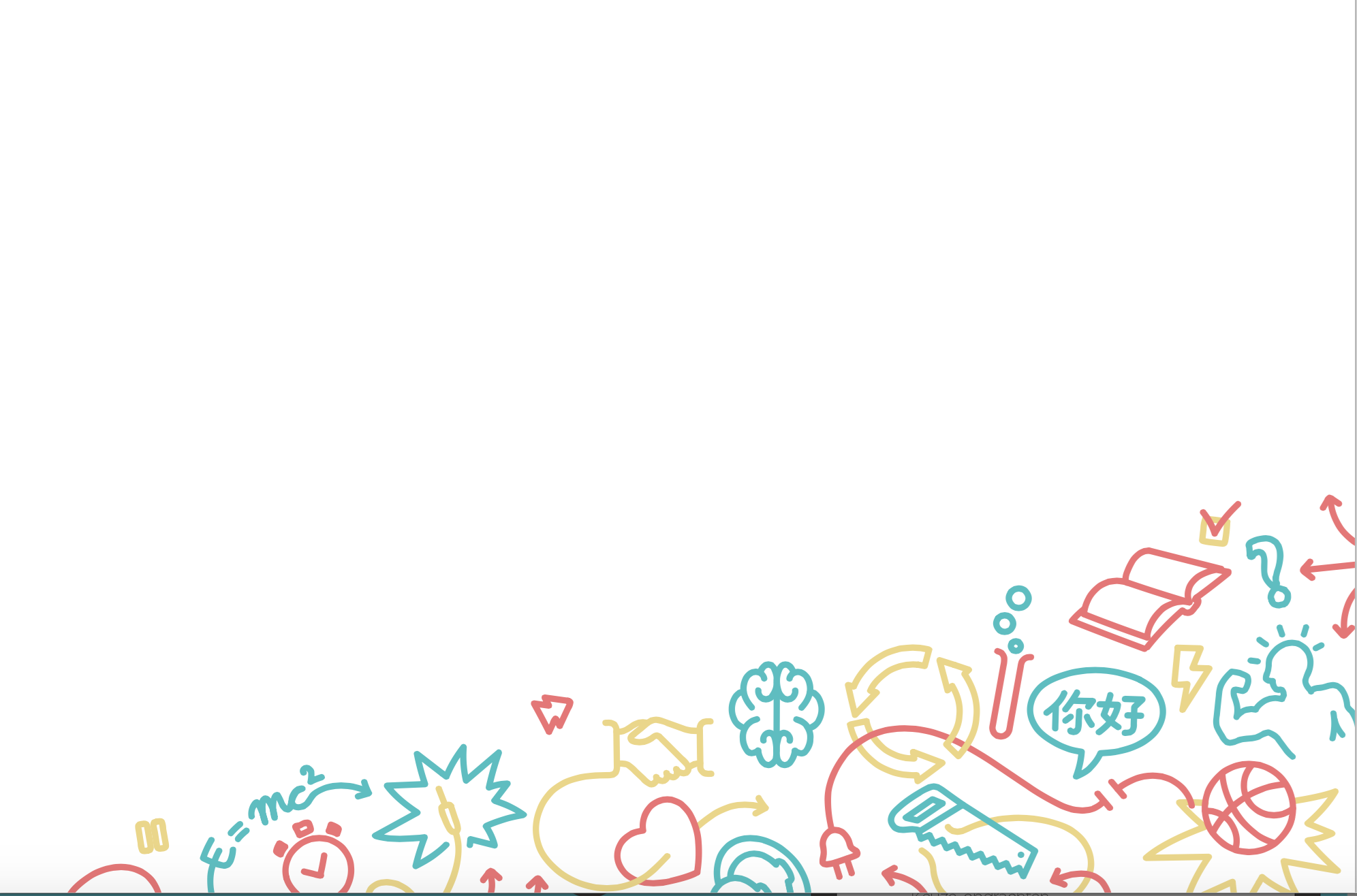 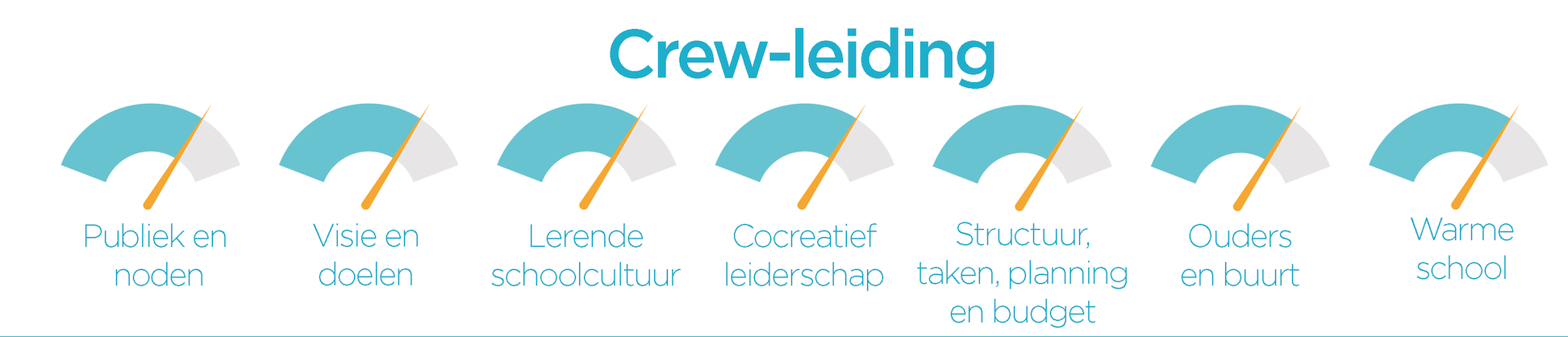 Wat nemen we mee?
Terugblik op doelen 

groene post-it: wat neem ik hiervan mee?
-> samenvatten in kernwoorden

rode post-it: hier heb ik nog vragen over 
	-> noteer je vraag
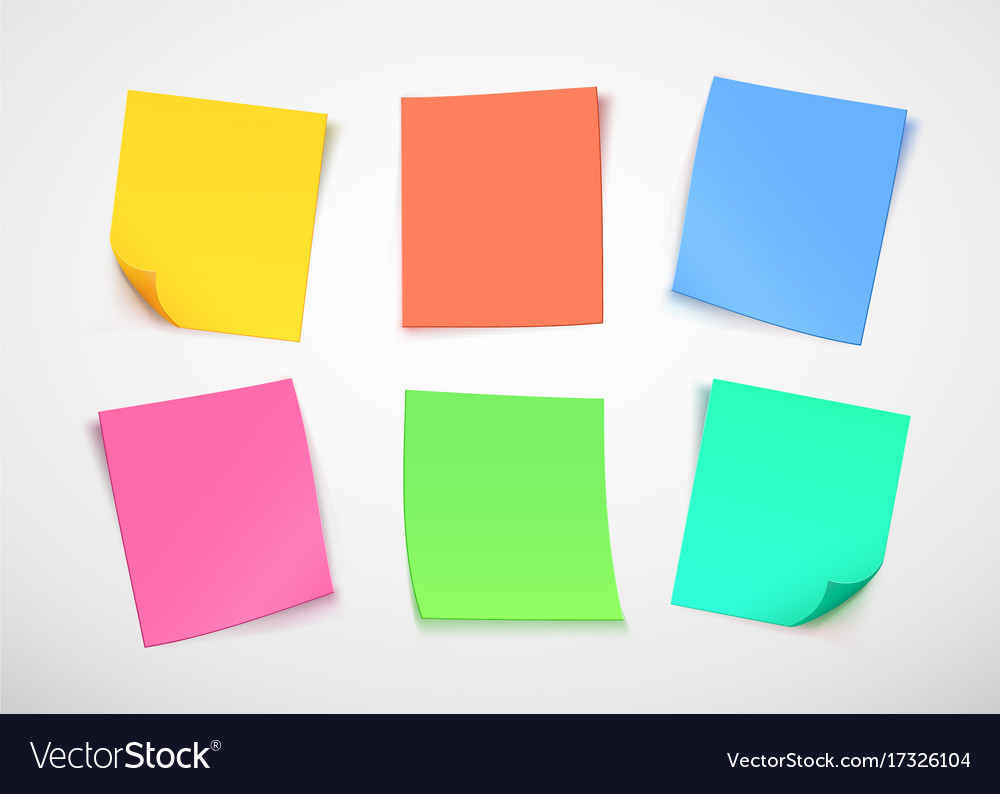 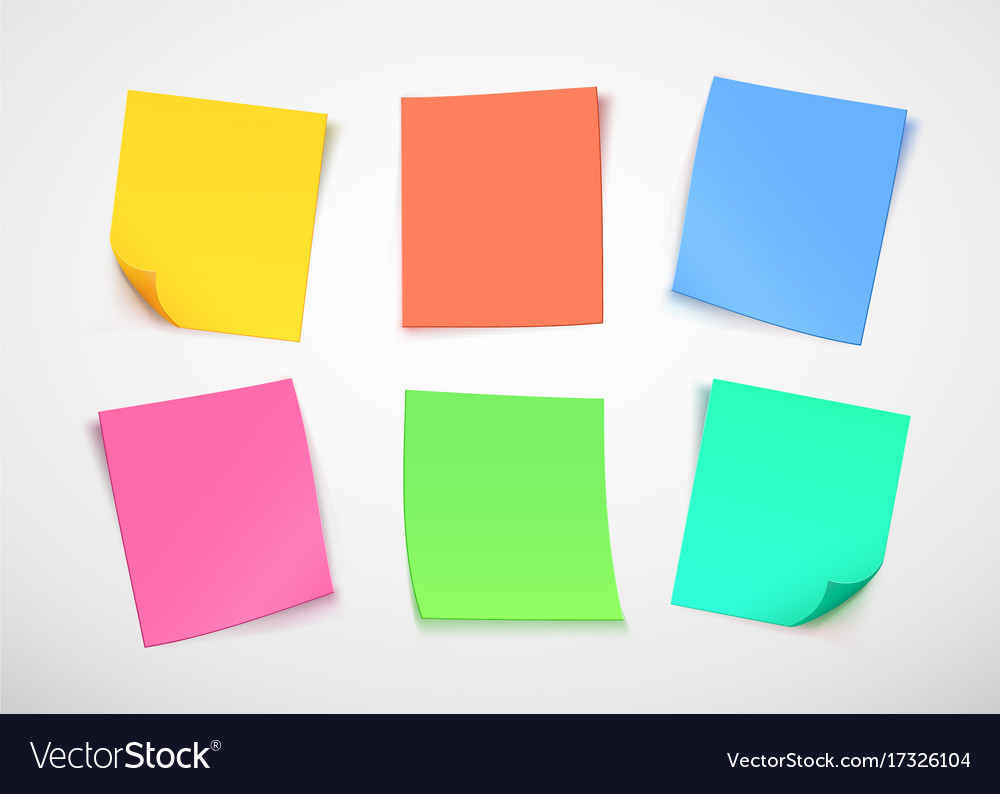 Opdracht
6 filmpjes bekijken uit de e-course (effectieve leerstrategieën)

1 uittesten in een eigen les in functie van de eigen leervraag

Reflectievragen 




extra materialen op leerplatform!